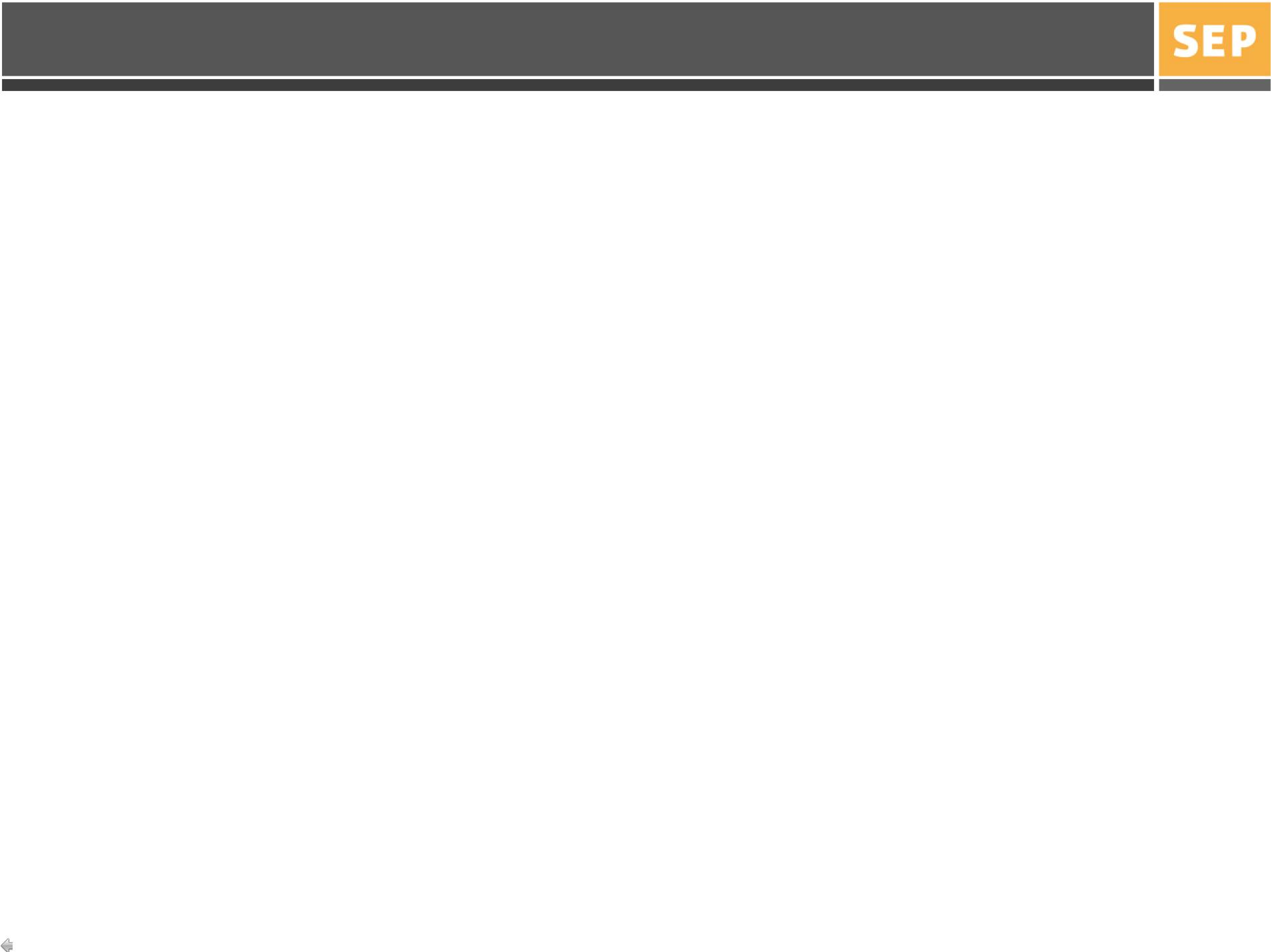 CUERDO DE EVALUACIÓN PARA EDUCACIÓN BÁSICA
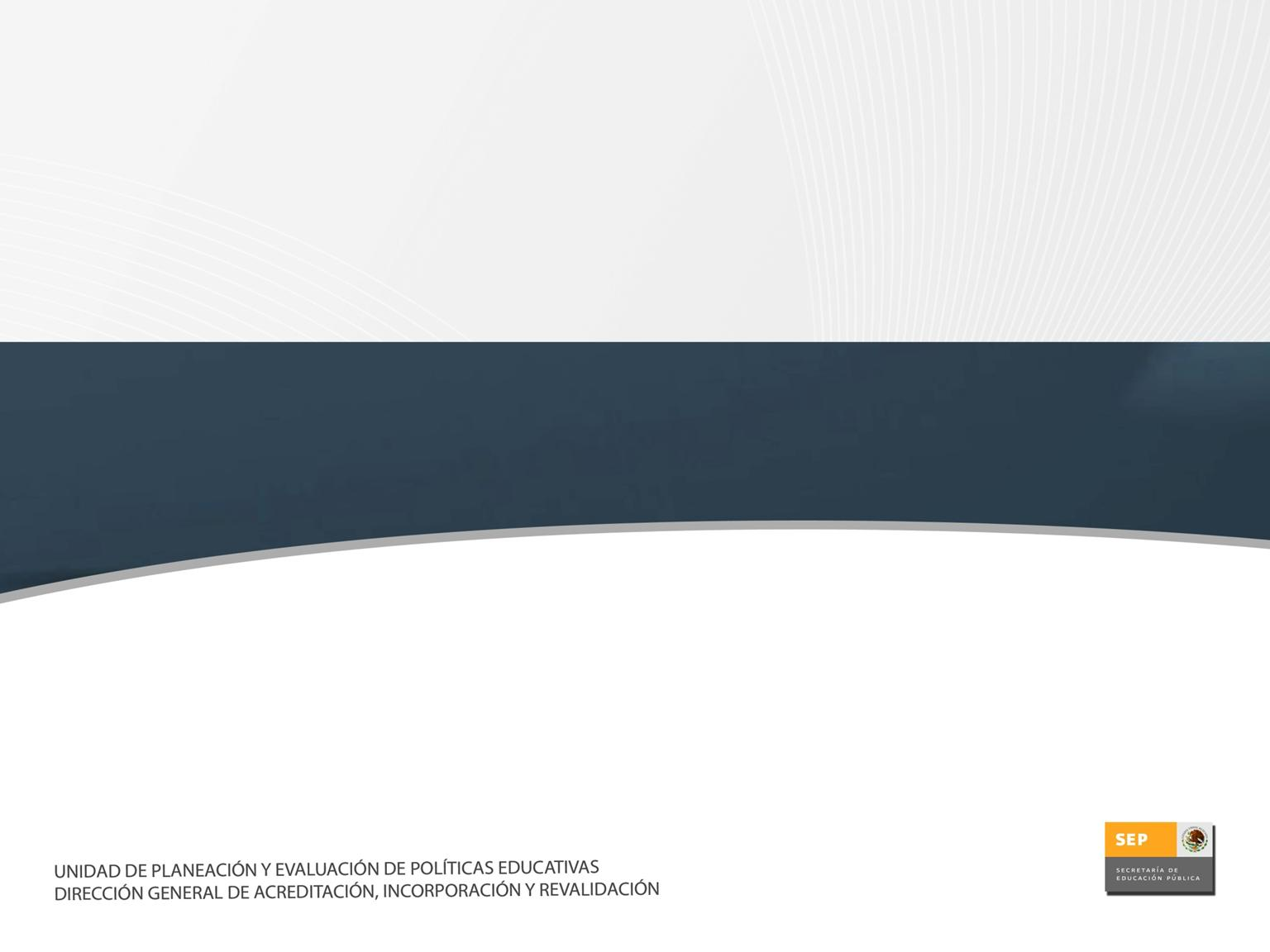 ACUERDO NÚMERO  648  POR EL QUE SE ESTABLECEN NORMAS GENERALES PARA LA EVALUACIÓN, ACREDITACIÓN, PROMOCIÓN Y CERTIFICACIÓN EN LA EDUCACIÓN BÁSICA
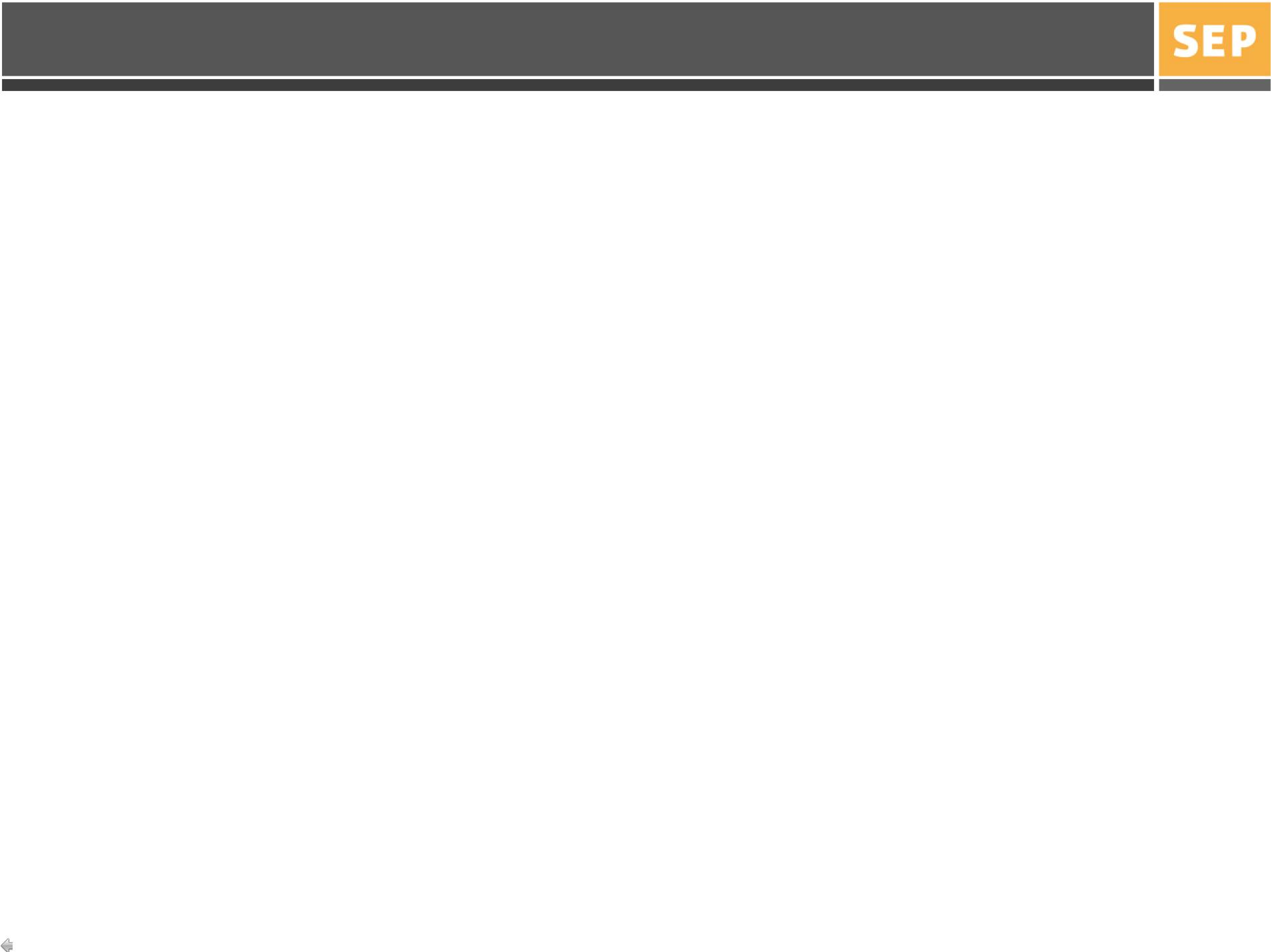 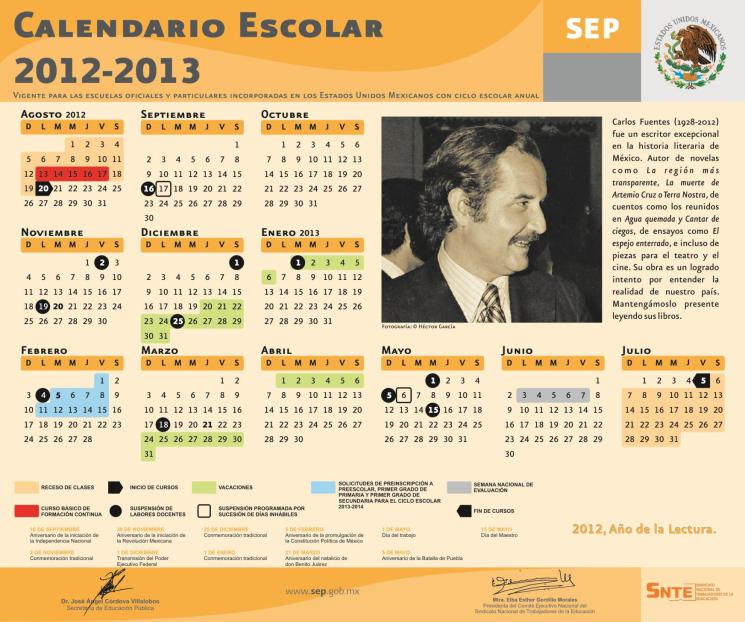 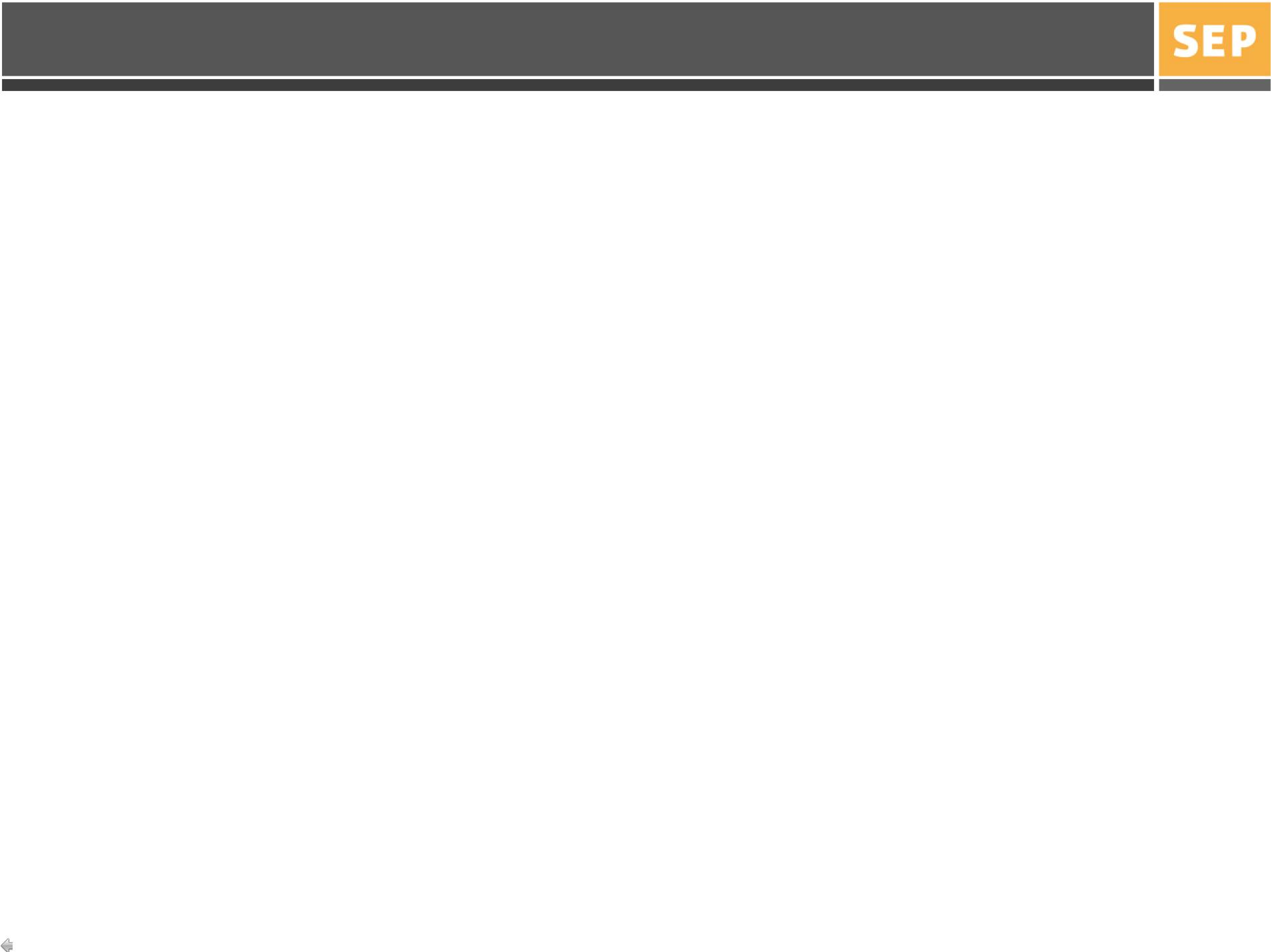 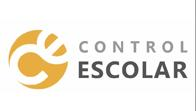 El  17  de  agosto  de  2012  se  publicó  en el
Diario Oficial de la Federación el:
 
 

ACUERDO NÚMERO 648 POR EL QUE SE ESTABLECEN NORMAS GENERALES PARA LA EVALUACIÓN, ACREDITACIÓN, PROMOCIÓN Y CERTIFICACIÓN EN	LA EDUCACIÓN BÁSICA.
 

 
Quedan	sin  efectos  el  Acuerdo Secretarial número 200, así como el Acuerdo que lo modificó, número 499, ambos publicados en el Diario Oficial de la Federación el 19 de septiembre de 1994 y el 4 de noviembre de
2009, respectivamente.
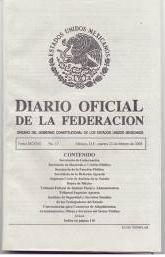 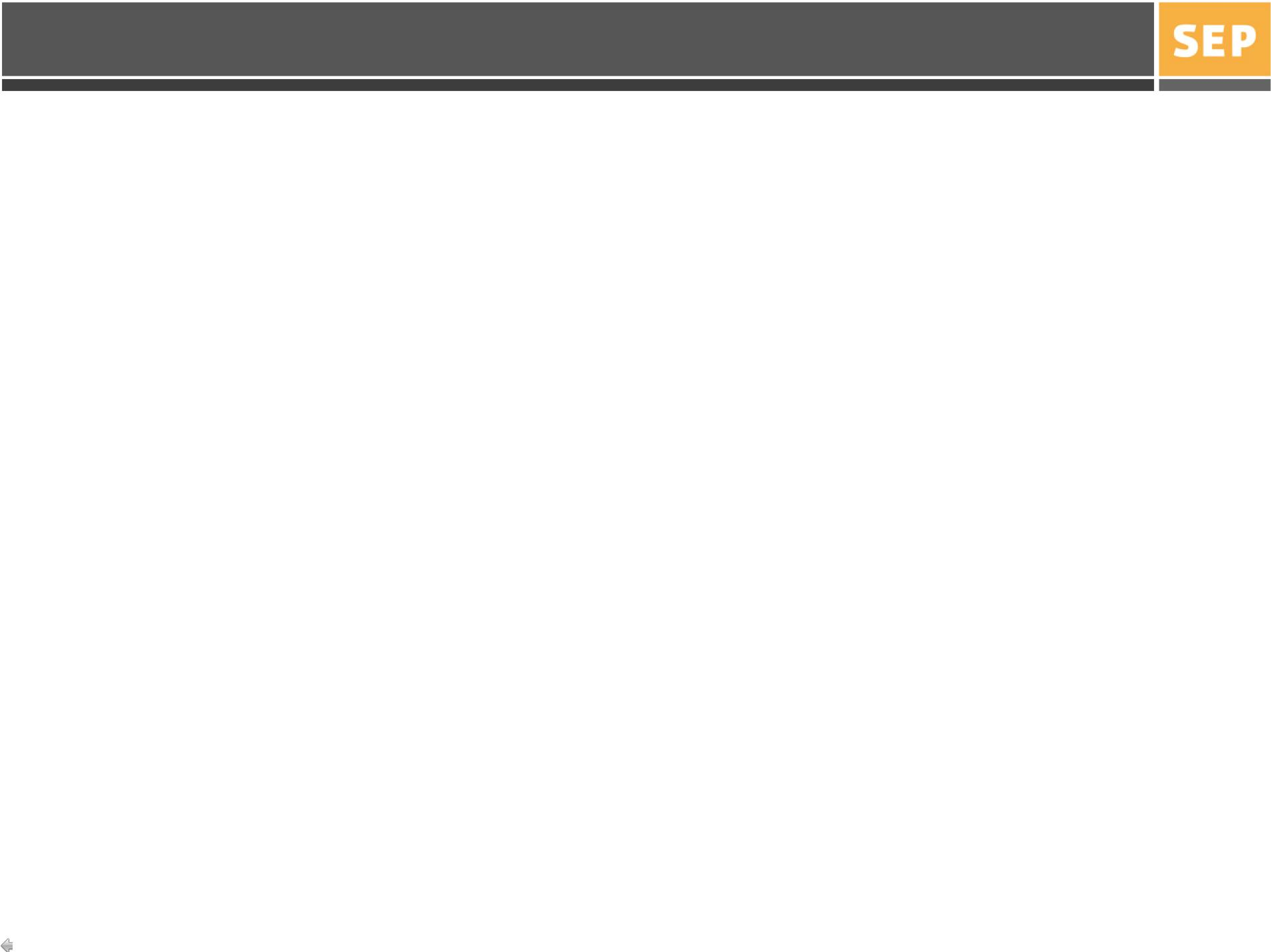 FUNDAMENTO LEGAL
Artículo 3º 

El Ejecutivo Federal determinará los planes y programas de estudio de la educación preescolar, primaria, secundaria y normal para toda la República.
Artículo 50 

La evaluación de los educandos comprenderá la medición en lo individual de los conocimientos, las habilidades, las destrezas y, en general, del logro de los propósitos establecidos en los planes y programas de estudio.
Constitución
Ley General de Educación
Ley General de Educación
Artículo 60 

Las instituciones expedirán certificados a quienes hayan concluido estudios de conformidad con los planes y programas de estudio.
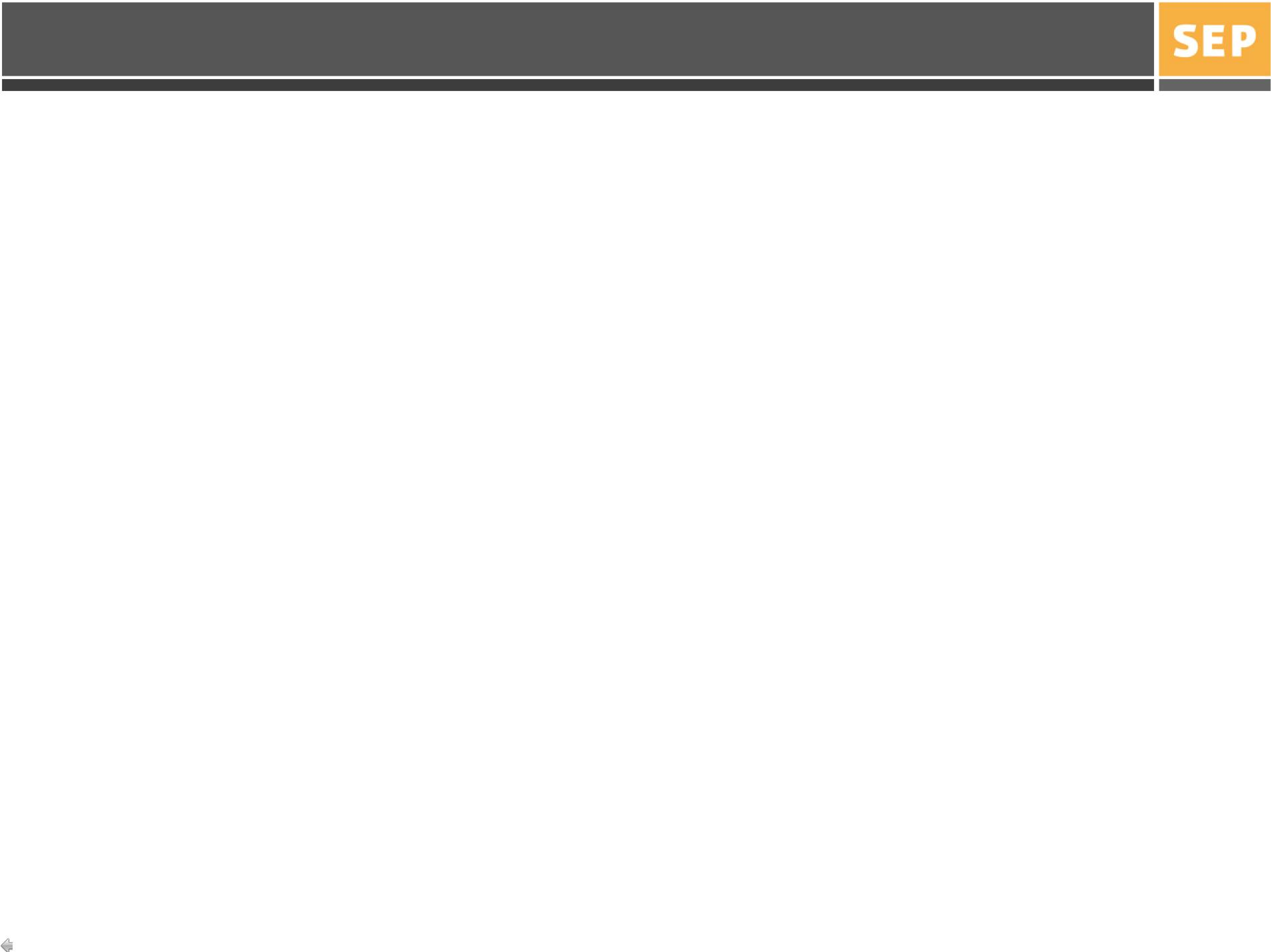 FUNDAMENTO LEGAL
Acuerdo 592
Artículo 2º 

El plan y programas de estudio que integran el tipo básico, están orientados al desarrollo de competencias para la vida.
Acuerdo 592
Numeral 1.7 

El enfoque formativo de la evaluación, debe conducir al mejoramiento de aprendizaje y a un mejor desempeño del docente.
Acuerdo 592
Séptimo Transitorio 

Se deberá modificar el Acuerdo 200 por el que se establecen las normas de evaluación del aprendizaje.
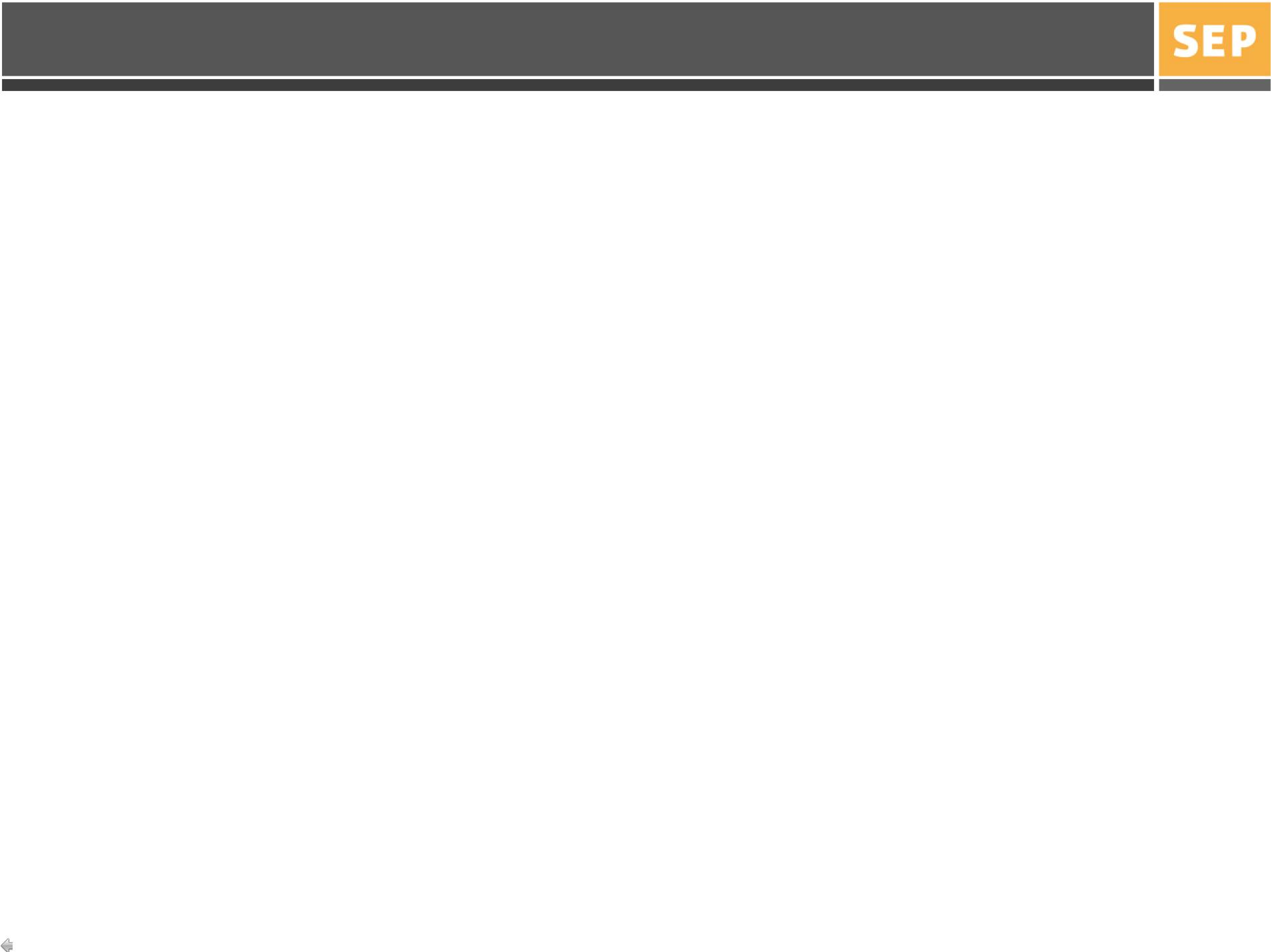 LA EVALUACIÓN
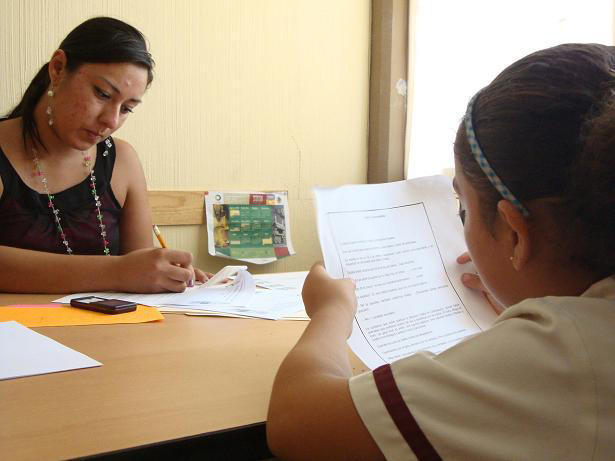 Una evaluación permanente y sistemática posibilita:
La adecuación de los procedimientos educativos. 
Aporta más y mejores elementos para decidir la promoción de los educandos. 
Coadyuva al diseño y actualización de los planes y programas. 
Permite al docente orientar a los alumnos durante su proceso de aprendizaje. 
Asignar calificaciones parciales y finales conforme a su aprovechamiento.
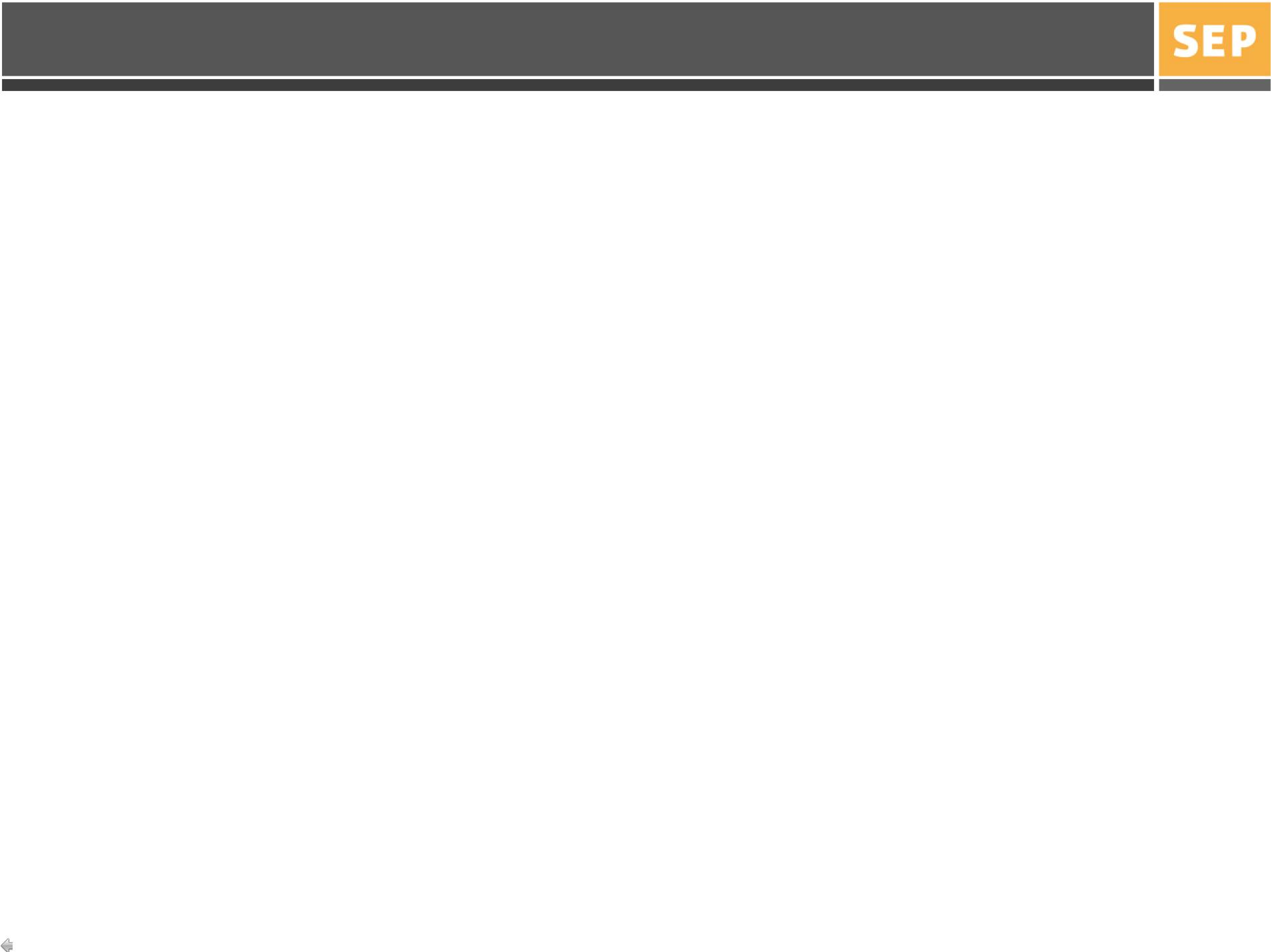 ENFOQUE DE LA EVALUACIÓN
Se debe implementar un nuevo enfoque de evaluación, que no sólo derive en juicios de valor, sino en acciones que contribuyan a la mejora del proceso educativo, lo cual, implica: 

•La participación activa del alumno. 
•Evaluar con enfoque formativo. 
•Considerar y atender las necesidades específicas de los    alumnos. 
•Fortalecer la retroalimentación. 
•Desarrollar una intervención pedagógica oportuna. 
•Concentrar todos los esfuerzos en mejorar la práctica    docente y el desempeño de los alumnos.
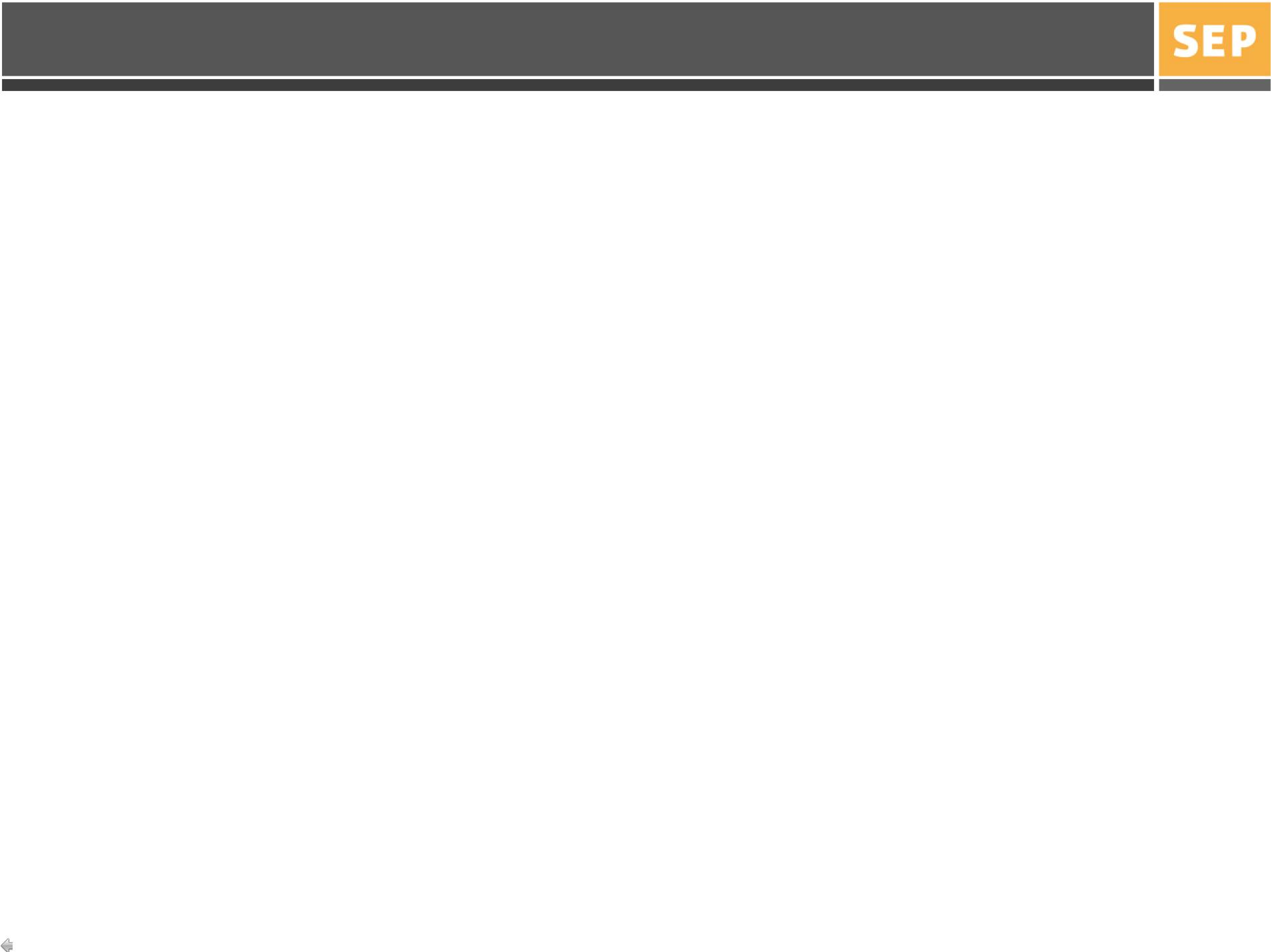 FUNDAMENTO LEGAL
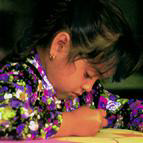 Este nuevo enfoque de evaluación, conlleva derechos y responsabilidades por parte de quienes participan en el proceso educativo, así como la definición de procesos claros y eficientes de: 

•Evaluación, 
•Acreditación, 
•Promoción, y 
•Certificación.
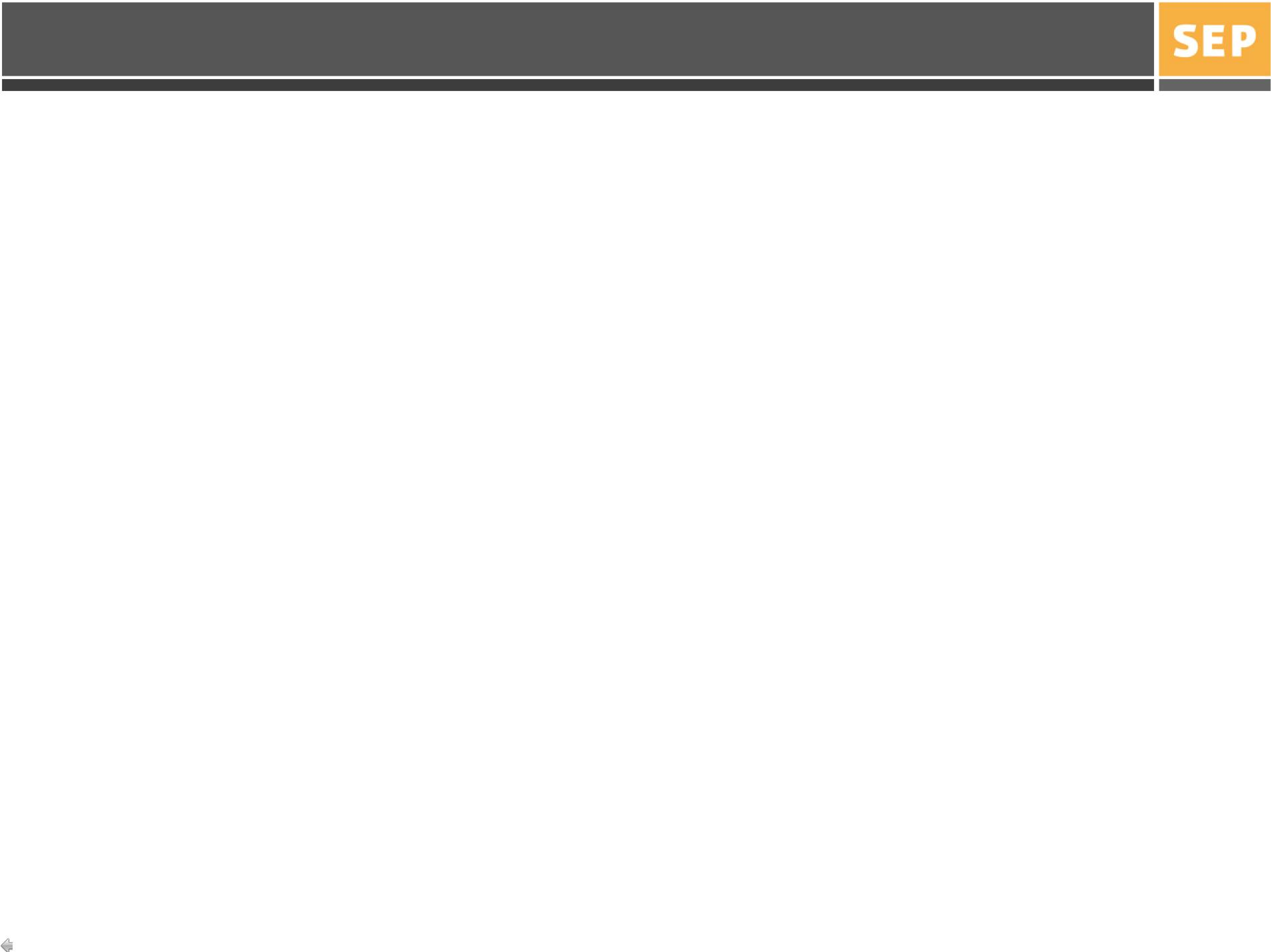 DISEÑO DEL ACUERDO
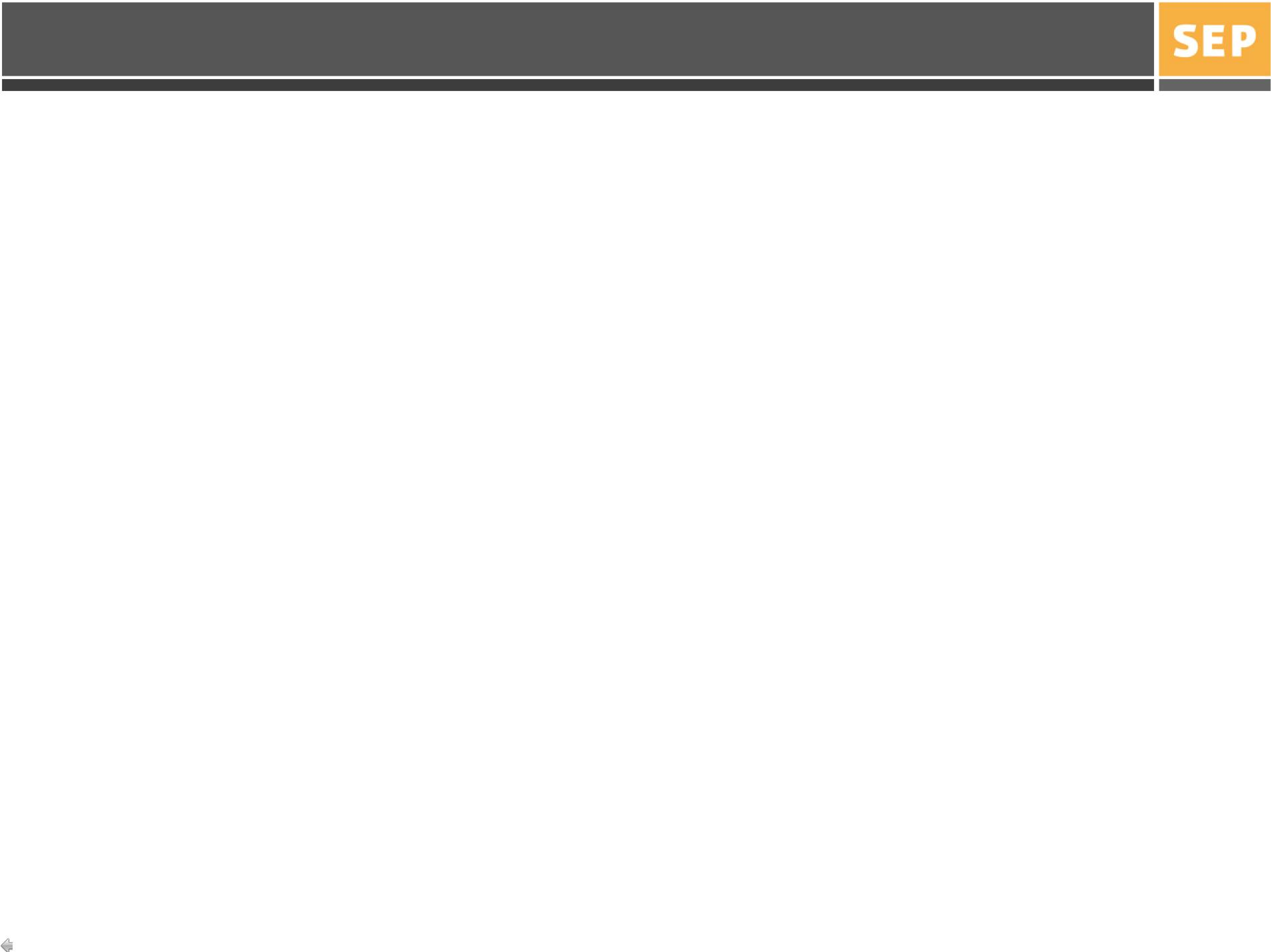 ARTÍCULO 1º
Objeto 

Regular    la    evaluación,     acreditación, 
promoción y certificación de los alumnos que
cursan la educación básica. 

Los procesos de acreditación, promoción
y certificación, serán independientes de los resultados de las evaluaciones externas que realicen las autoridades educativas competentes, para evaluar el sistema educativo nacional y los    …………………………………       sistemas educativos locales. 

La SEP diseñará e implementará procesos de evaluación, acreditación, promoción y certificación diversificados y articulados, para la población escolar indígena, que permitan ofrecer una educación con pertinencia lingüística y cultural.
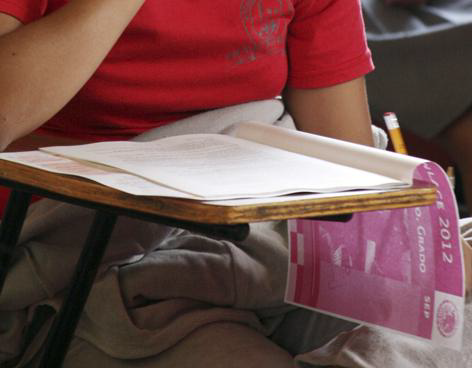 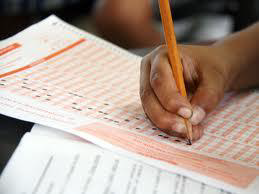 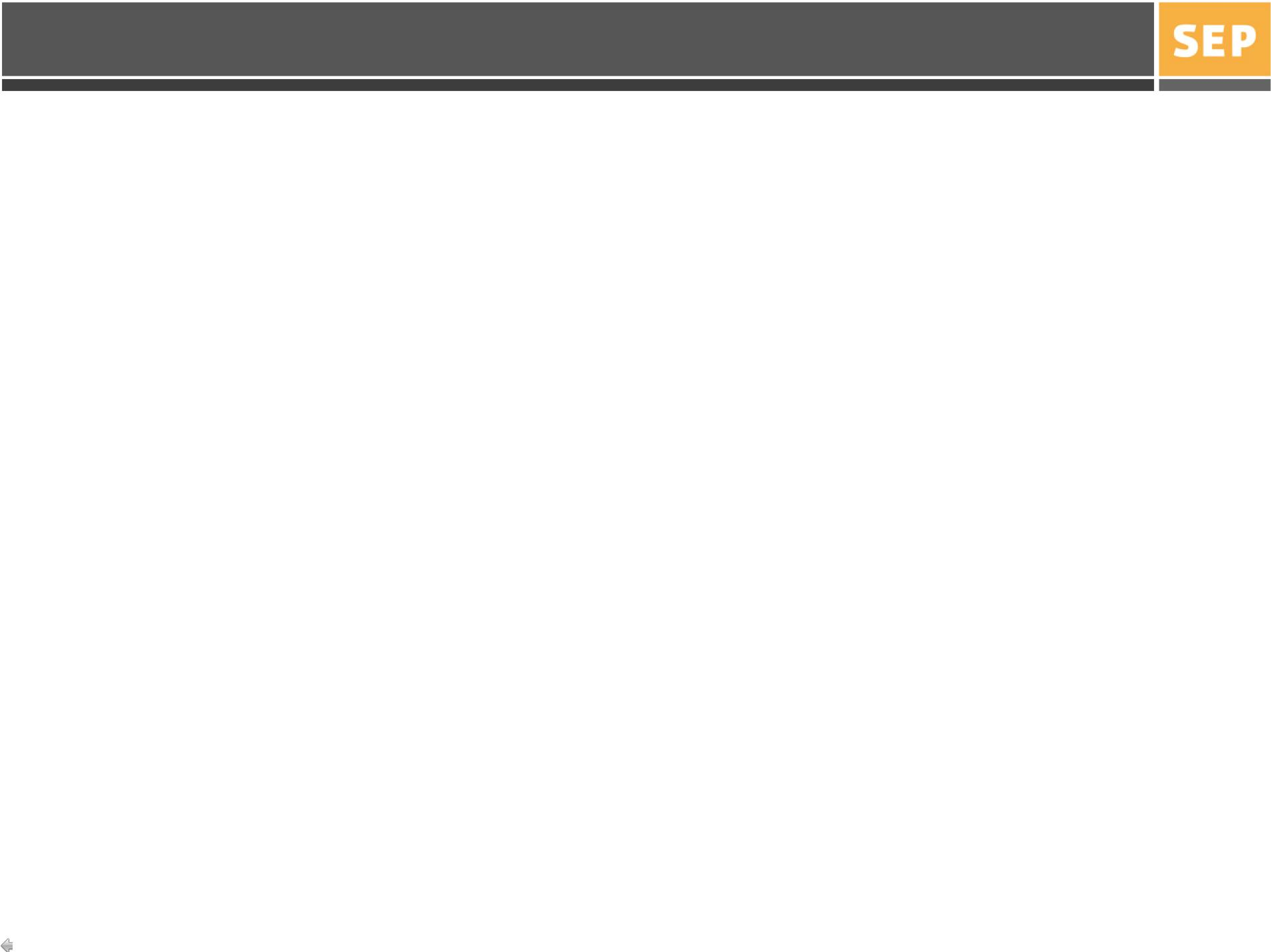 ARTÍCULO 2º
Alcance 

Las disposiciones contenidas en el presente Acuerdo son aplicables a todos los establecimientos educativos públicos y particulares con autorización, de los ámbitos federal, estatal y municipal que imparten educación preescolar, primaria y secundaria; y se emiten sin perjuicio de las adaptaciones que sean necesarias en materia de educación indígena, especial o para adultos, así como de aquéllas requeridas en términos de los contextos y las características propias de cada modalidad o servicio educativo.
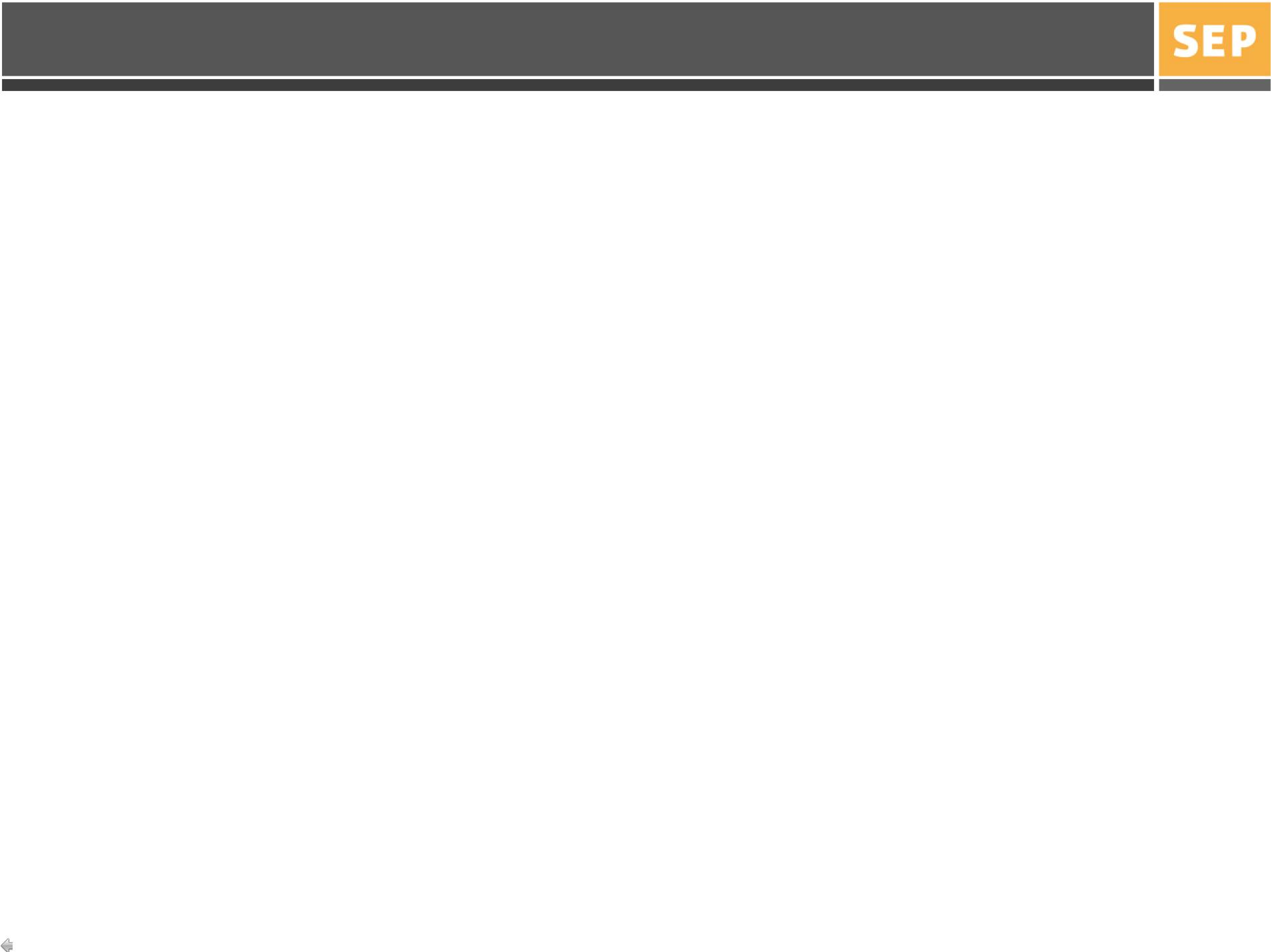 ARTÍCULO 3º
Componentes que debe considerar la evaluación de los aprendizajes 
La evaluación de los aprendizajes se basará en la valoración del desempeño de los alumnos en relación con el logro de los aprendi-
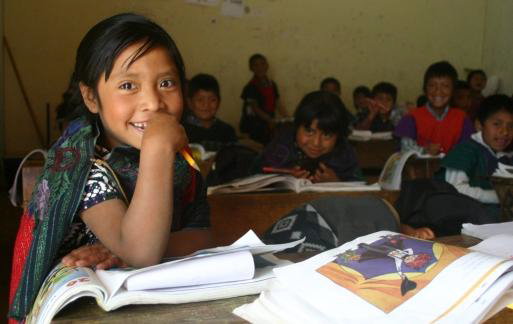 zajes esperados y las competencias que éstos favorecen. 
La evaluación tomará en cuenta las características de pluralidad social, lingüística y cultural, necesidades, intereses, capacidades, estilos y ritmos de aprendizaje de los alumnos. Toda evaluación debe conducir al mejoramiento del aprendizaje, así como a detectar y atender las fortalezas y debilidades en el proceso educativo de cada alumno.
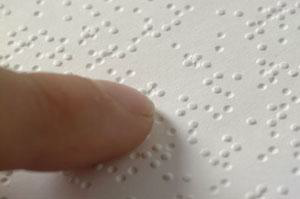 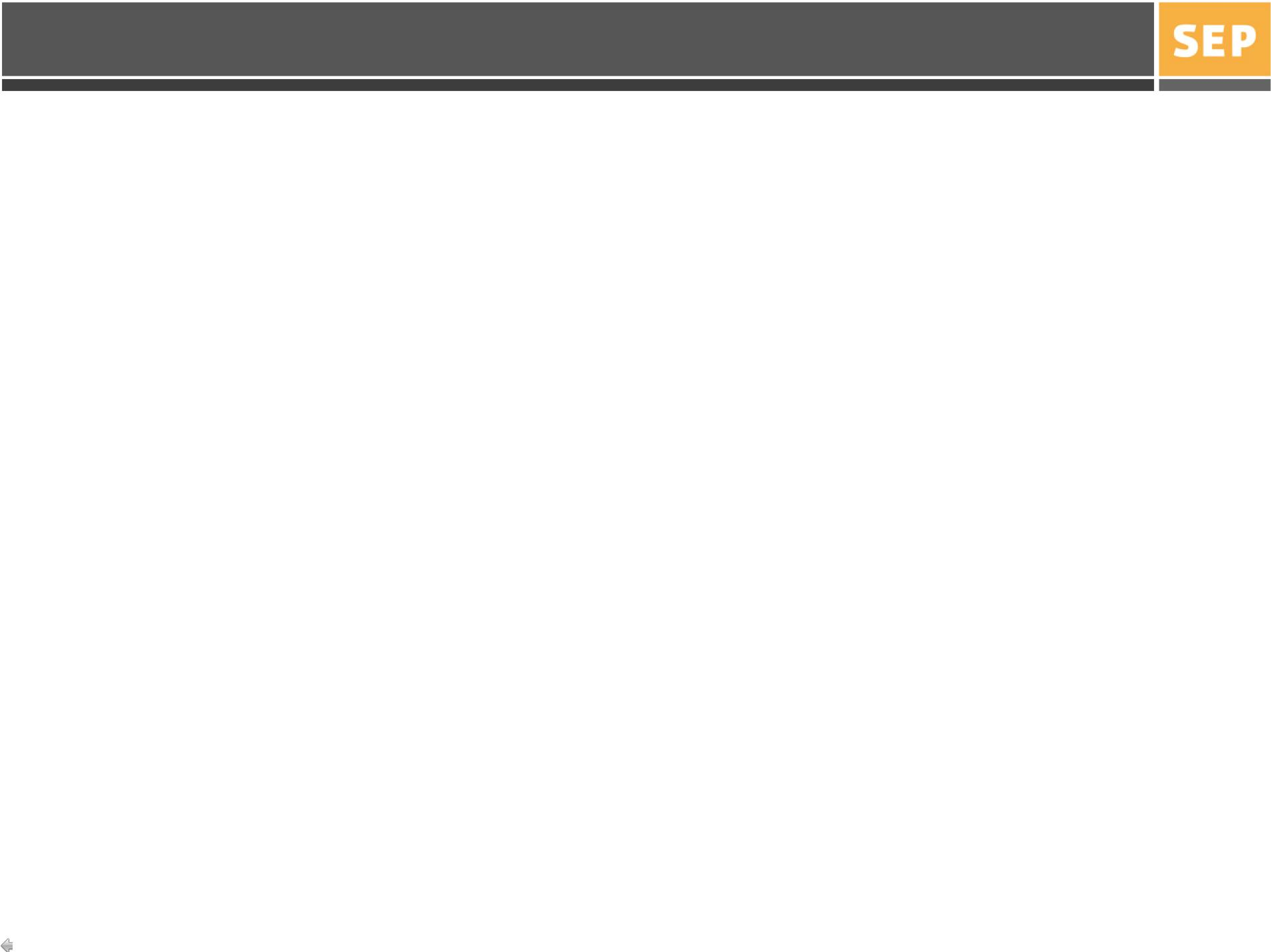 ARTÍCULO 4º
Definiciones 
Acreditación: Acción que permite determinar que una persona, previa evaluación, logra los aprendizajes esperados. 
Cartilla de Educación Básica: Documento que permite informar periódicamente a los alumnos que cursan el tipo básico y a los padres de familia o tutores, los resultados de las evaluaciones parciales y finales, así como las observaciones sobre el desempeño académico de los alumnos. 
Certificación: Acción que permite dar testimonio, por medio de un documento oficial, que se acreditó total o parcialmente una unidad de aprendizaje, asignatura, grado escolar, nivel o tipo educativo. 
Promoción: Decisión del docente –sustentada en la evaluación sistemática– o de la autoridad educativa competente en materia de acreditación y certificación, que permite a un alumno continuar sus estudios en el grado o nivel educativo siguiente.
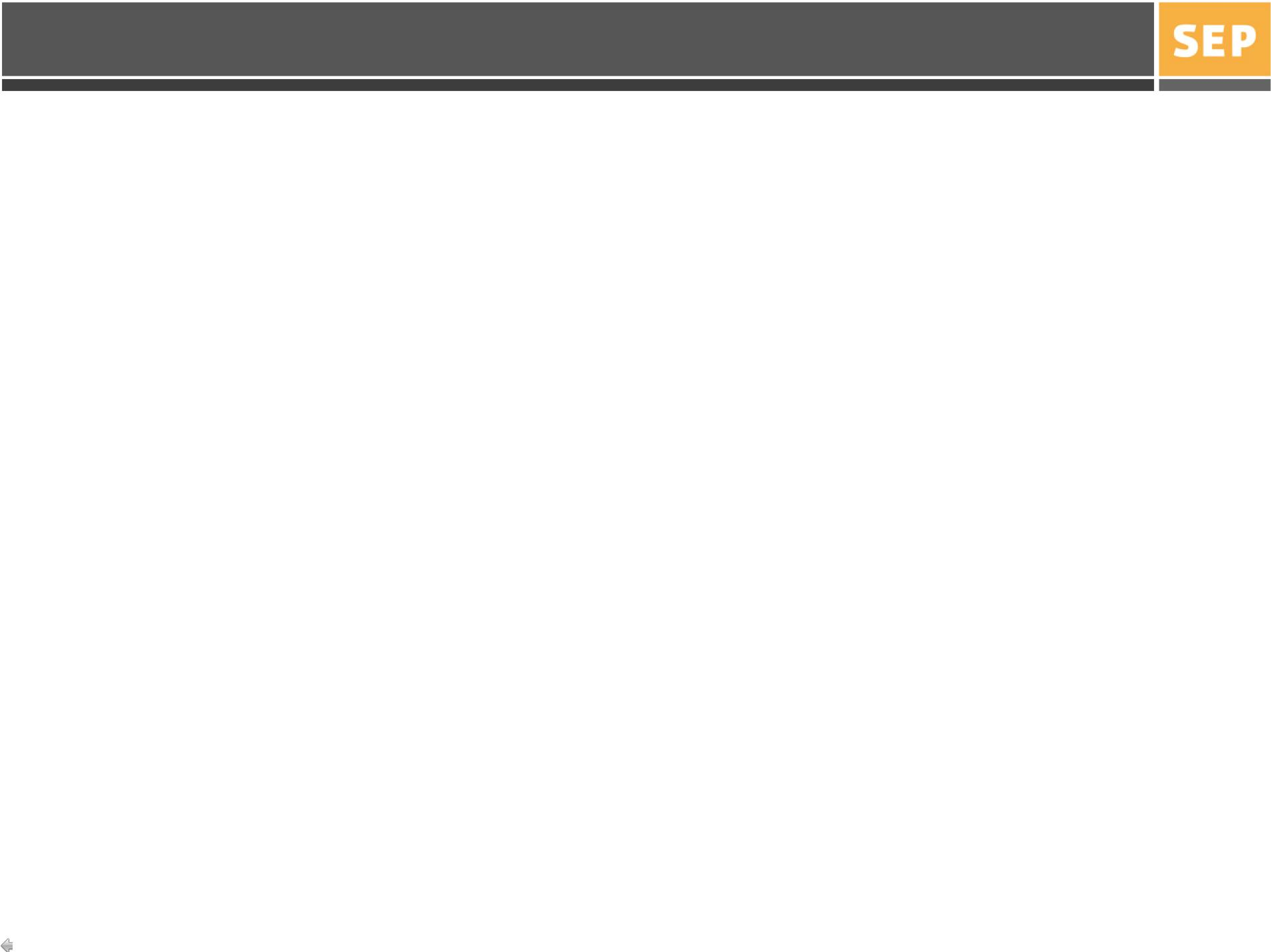 ARTÍCULO 5º
Cartilla de Educación Básica
 Se establece la Cartilla de Educación Básica como un documento: 

Informativo del desempeño de los alumnos. 
Oficial que legitima la acreditación y certificación parcial o total de cada grado de la educación básica. 

La información que se registre, será responsabilidad del docente, director o de las autoridades educativas competentes en materia de acreditación y certificación.
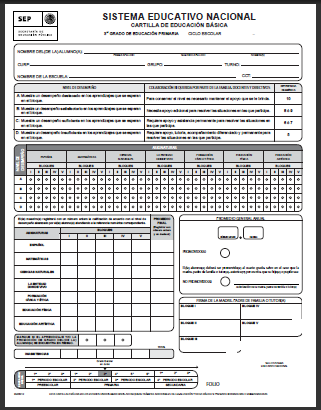 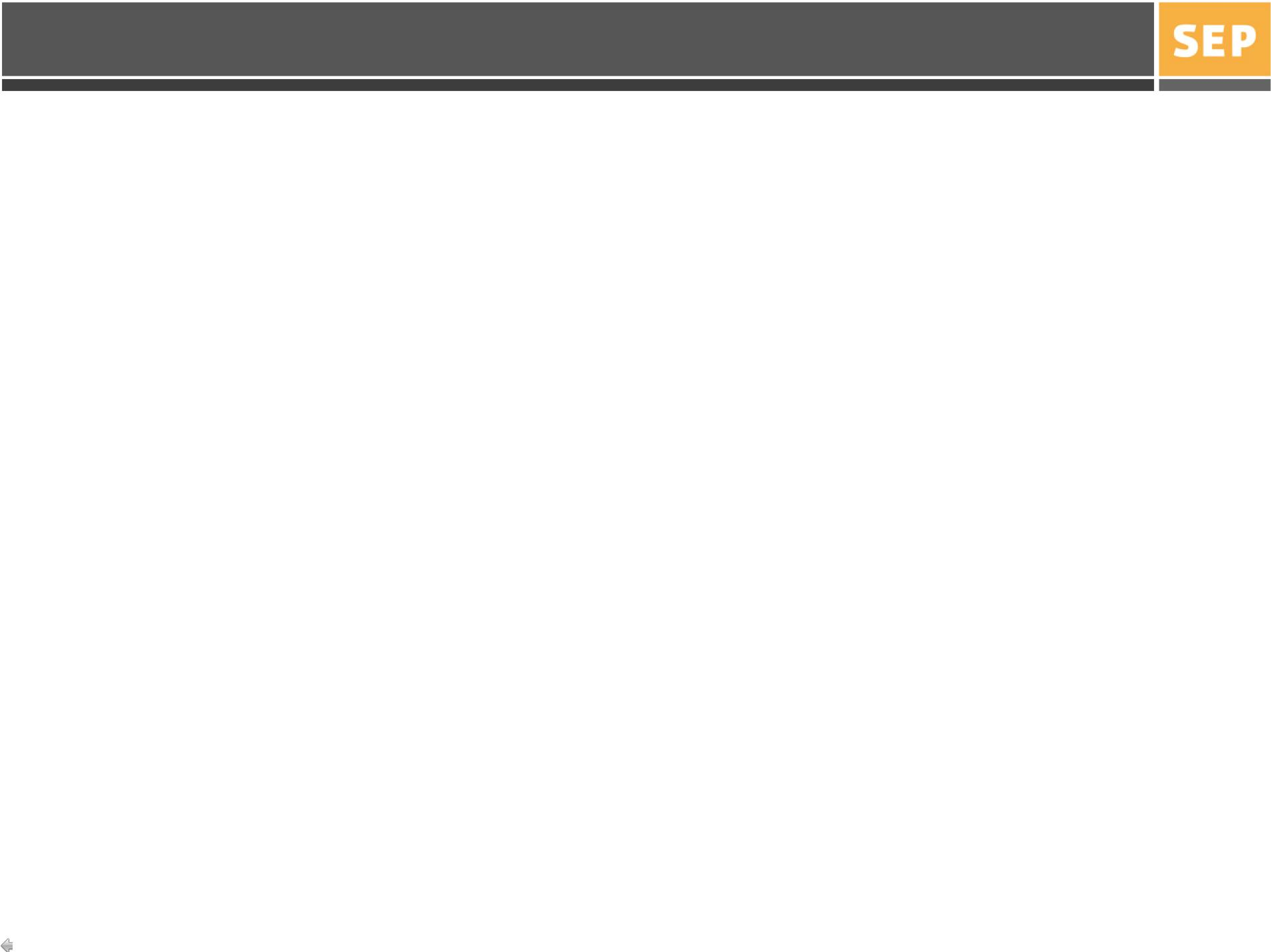 ARTÍCULO 5º
Cartilla de Educación Básica
Con el fin de garantizar el carácter nacional de la Cartilla de Educación Básica, la SEP establecerá su contenido mínimo y las características básicas de diseño. Las autoridades educativas locales podrán adecuar la Cartilla a sus requerimientos e incorporar contenidos y diseños complementarios. 
La Cartilla de Educación Básica podrá expedirse en versión impresa o electrónica, de acuerdo a lo que establezcan las normas de control escolar que al efecto emita la SEP.
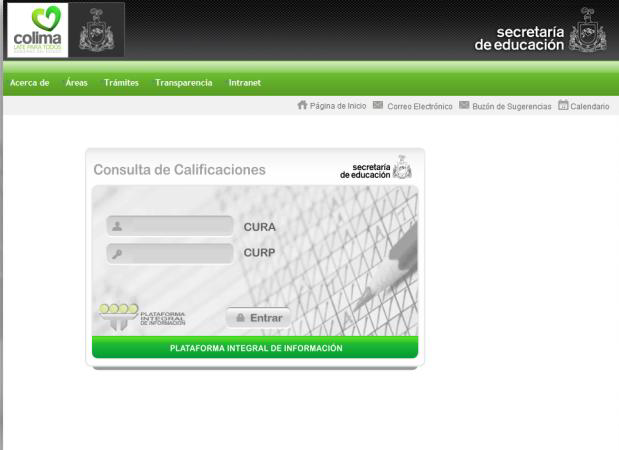 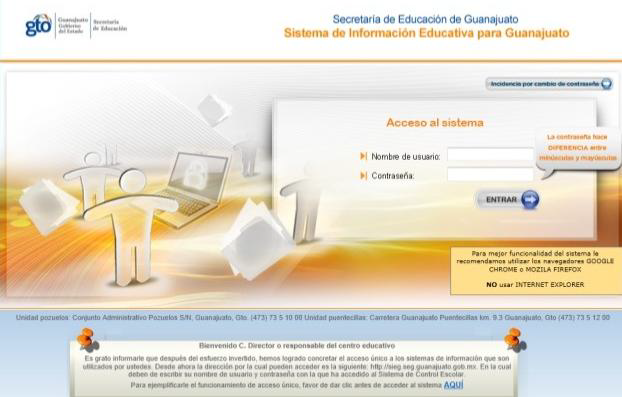 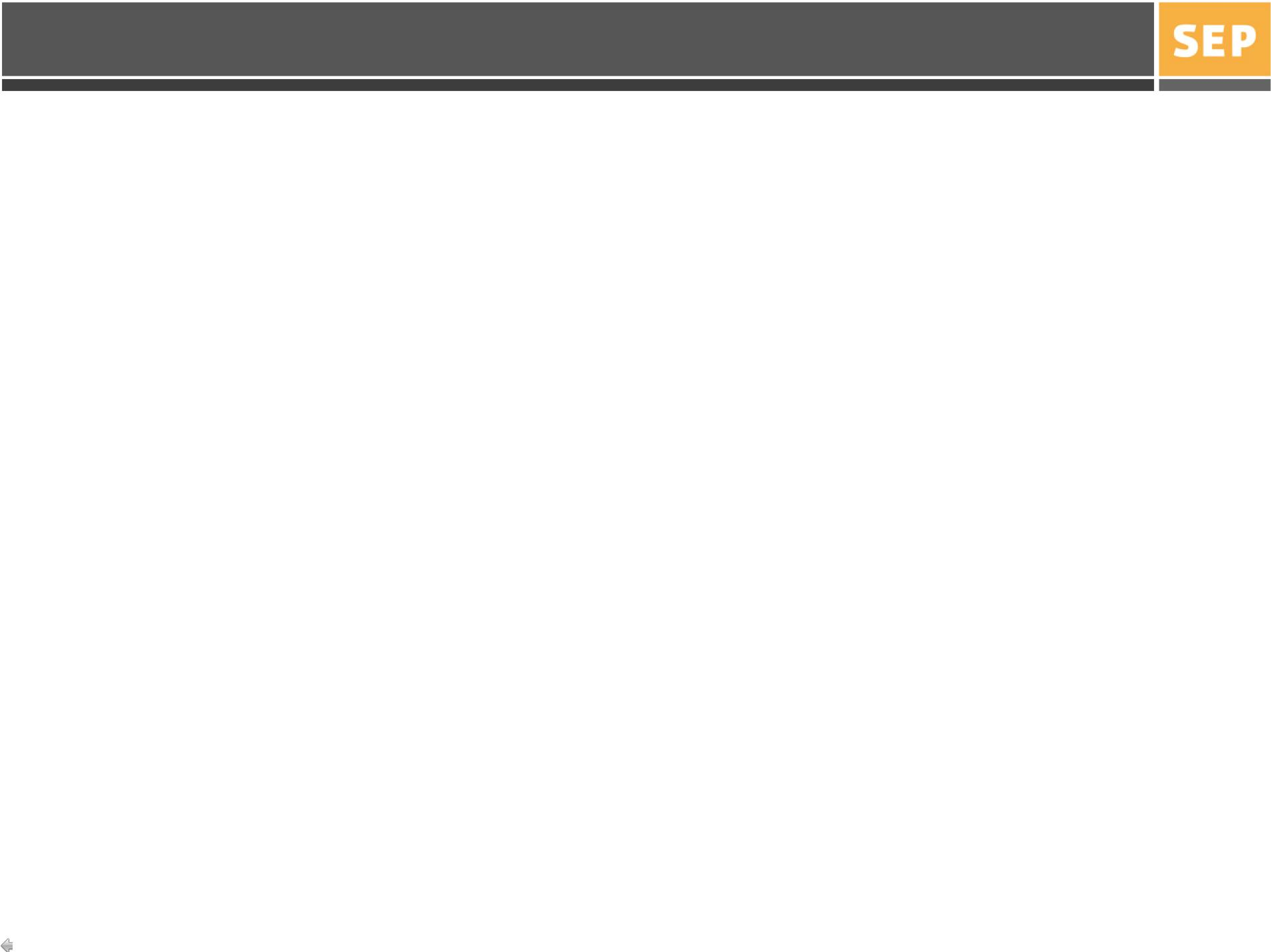 ARTÍCULO 6º
Contenido de la Cartilla de Educación Básica 

Deberá incluir cuando menos la siguiente información: 
En los tres niveles de la educación básica: 

Datos generales del alumno; 
Datos de identificación del establecimiento o servicio educativo en el que se realizan los estudios; 
Niveles de desempeño y momentos de registro de evaluación en relación con el nivel educativo; 
Observaciones específicas referentes a los apoyos que requiera el alumno y que se deberán destacar por parte del docente, en aspectos relacionados con el currículo, y 
Otras observaciones sobre apoyos que requiere el alumno por parte de los actores involucrados en el proceso educativo para mejorar su desempeño académico.
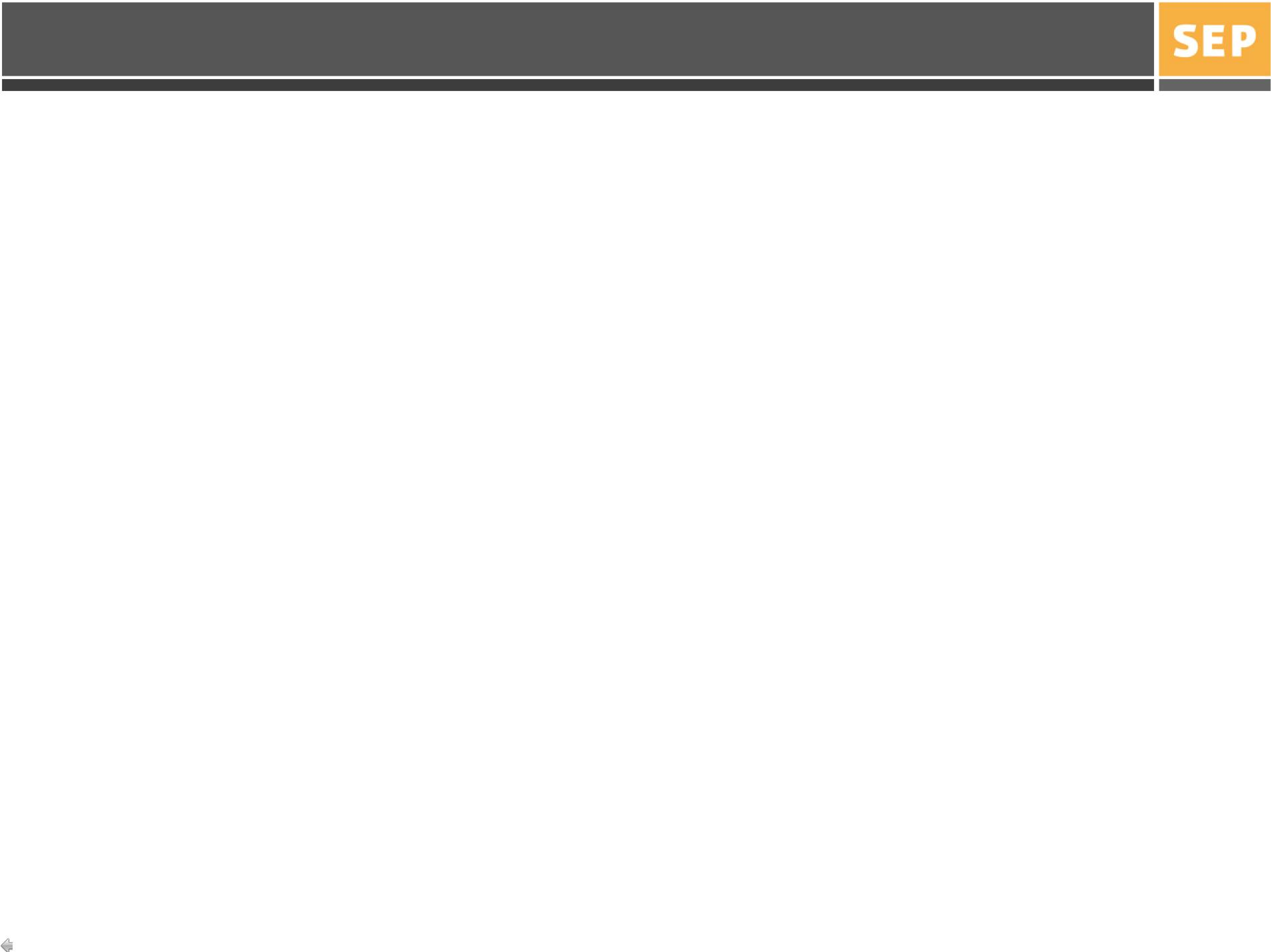 ARTÍCULO 6º
Contenido de la Cartilla de Educación Básica 

En la educación preescolar se incluirán: 


Campos formativos establecidos en el plan de estudios, y 
Niveles de desempeño. En la educación primaria y secundaria se incluirán: 
Asignaturas establecidas en el plan de estudios, así como los niveles de desempeño y referencia numérica, y .
Promedio final de calificaciones por asignatura y grado escolar. 


Además de la Cartilla de Educación Básica, los establecimientos educativos públicos y particulares con autorización podrán emitir, para fines informativos, otros reportes específicos de evaluación de los aprendizajes adquiridos durante el proceso educativo.
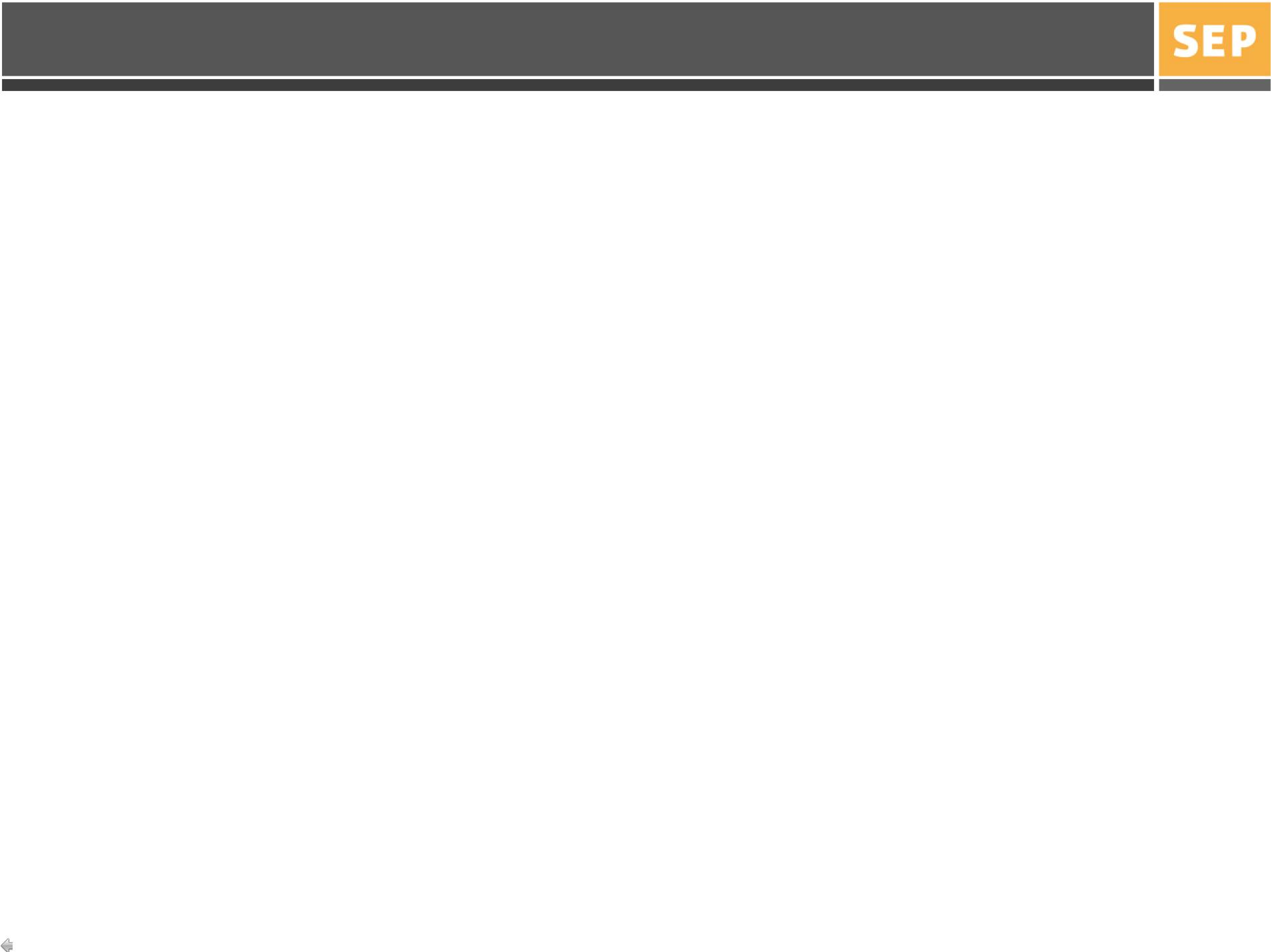 ARTÍCULO 7º
Niveles de desempeño, escala de calificación y momentos de registro de
evaluación en la educación primaria y secundaria
 
Con base en las evidencias reunidas durante el proceso educativo, el docente utilizará los niveles de desempeño y referencia numérica para decidir en cuál nivel ubicar al alumno, y qué calificación asignar, en cada momento de registro de evaluación.
  
La escala oficial de calificaciones será numérica y se asentará en números enteros del 5 al 10, las que se vincularán con el nivel de desempeño en el que se ubica el alumno. Tanto en el nivel B como en el C, el docente definirá la referencia numérica con el número entero que corresponda de acuerdo con las evidencias del desempeño del alumno.
 
 Los promedios de calificaciones que se generen por	asignatura, grado escolar, nivel y tipo educativo, se expresarán con un número entero y un decimal, sin redondear:  5.0 a 10.0
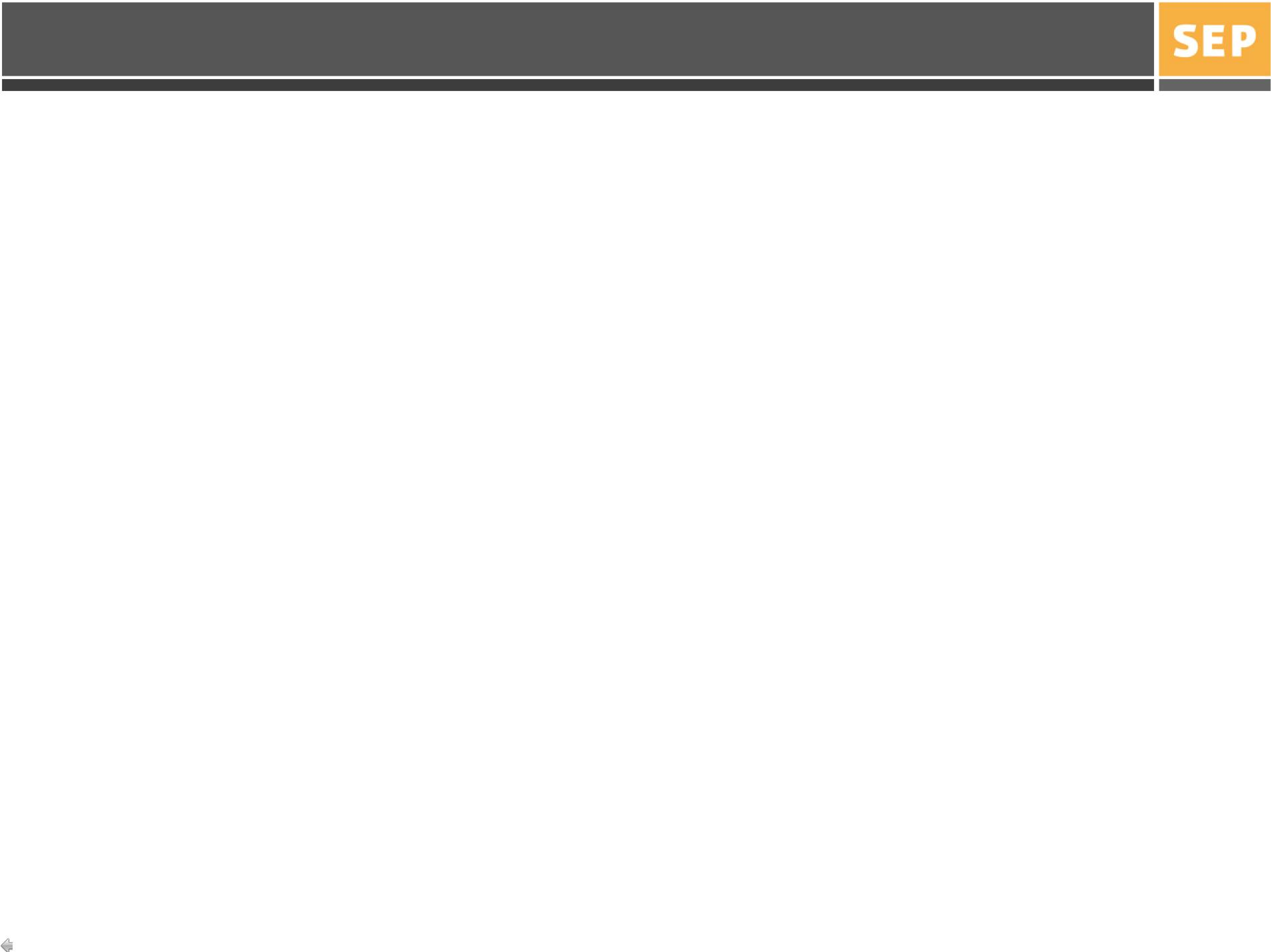 ARTÍCULO 7º
Niveles de desempeño y momentos de registro de evaluación en la educación preescolar En apego al programa de estudio y con base en las evidencias reunidas durante el proceso educativo, el docente utilizará los siguientes niveles de desempeño para ubicar al alumno, en cada momento de registro de evaluación. En la educación preescolar no habrá una referencia numérica, por lo que la evaluación será exclusivamente cualitativa.
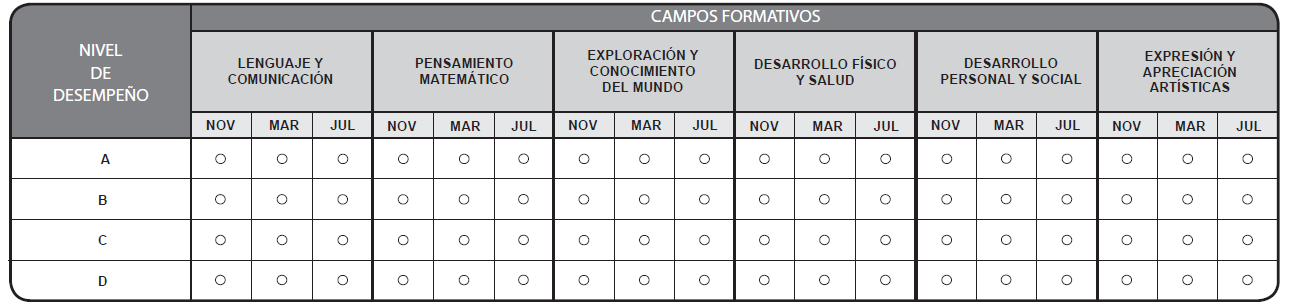 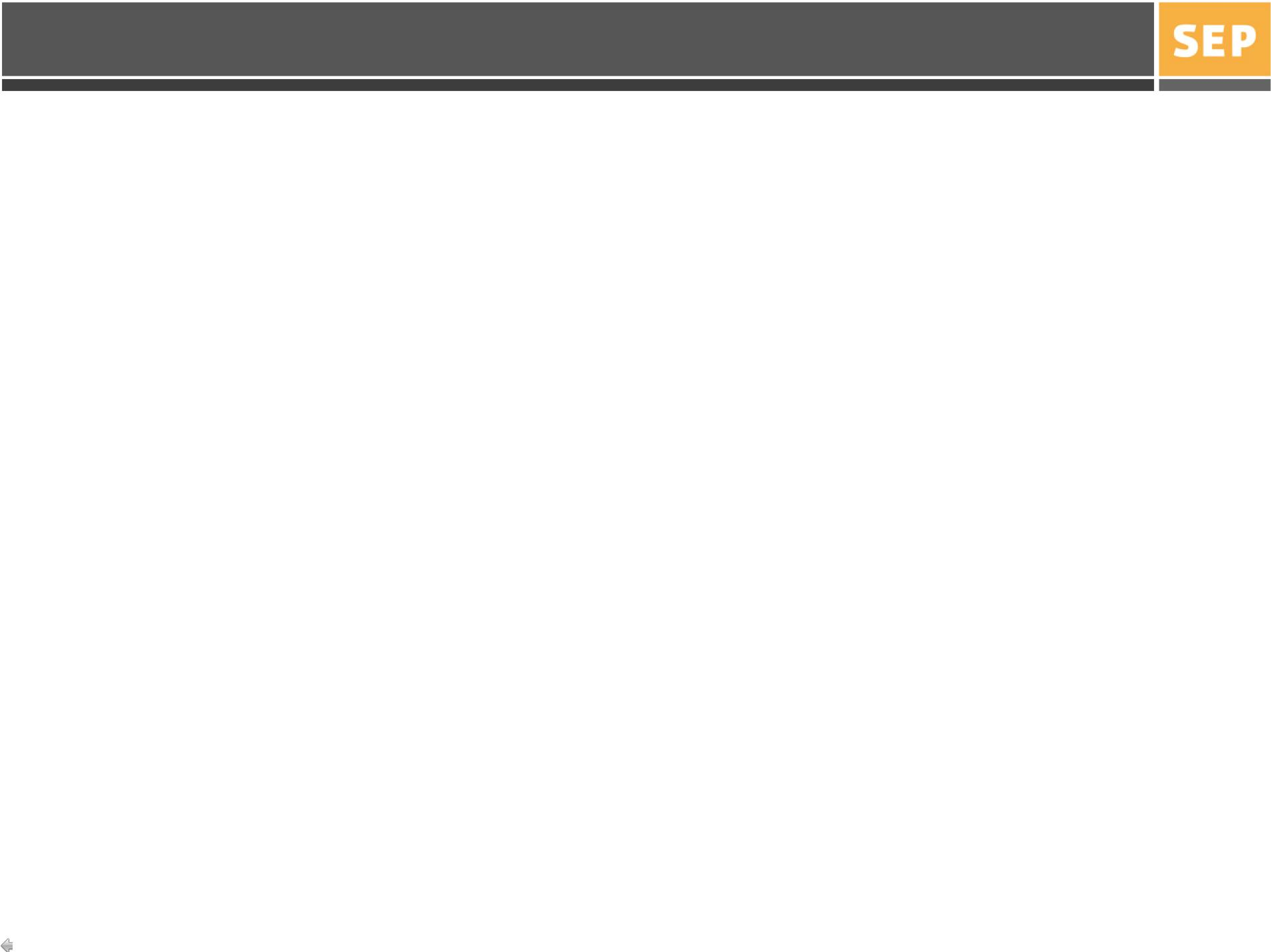 ARTÍCULO 7º
NIVELES DE DESEMPEÑO Y ESCALA DE CALIFICACIONES EN EDUCACIÓN PRIMARIA Y SECUNDARIA
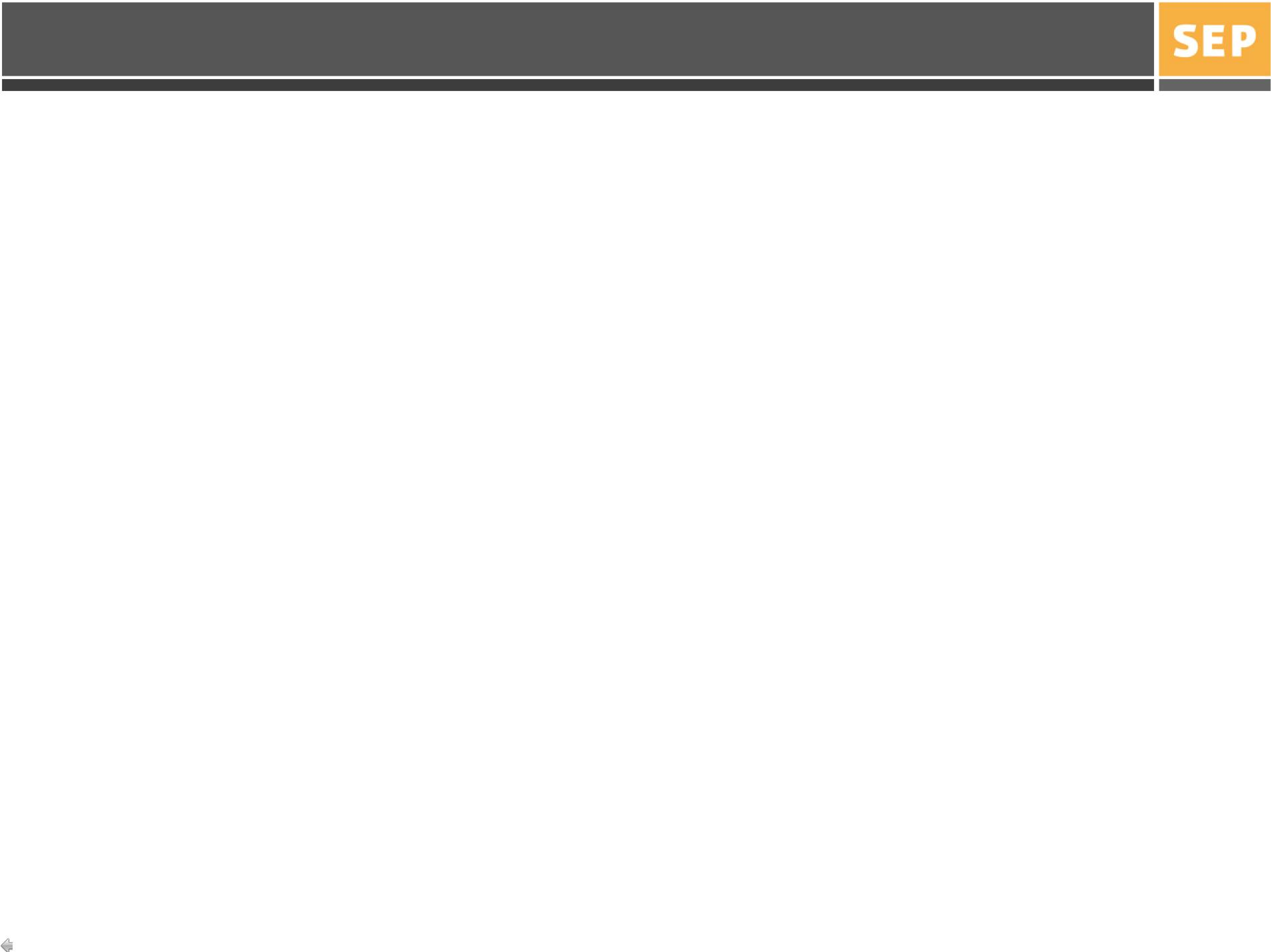 ARTÍCULO 7º
MOMENTOS DE REGISTRO DE EVALUACIÓN EN EDUCACIÓN PRIMARIA Y SECUNDARIA
El conocimiento de los resultados parciales por parte de los padres de familia
o  tutores  no  limita  su  derecho  a  informarse  sobre  el  aprovechamiento
escolar de sus hijos o pupilos en cualquier momento del ciclo escolar.
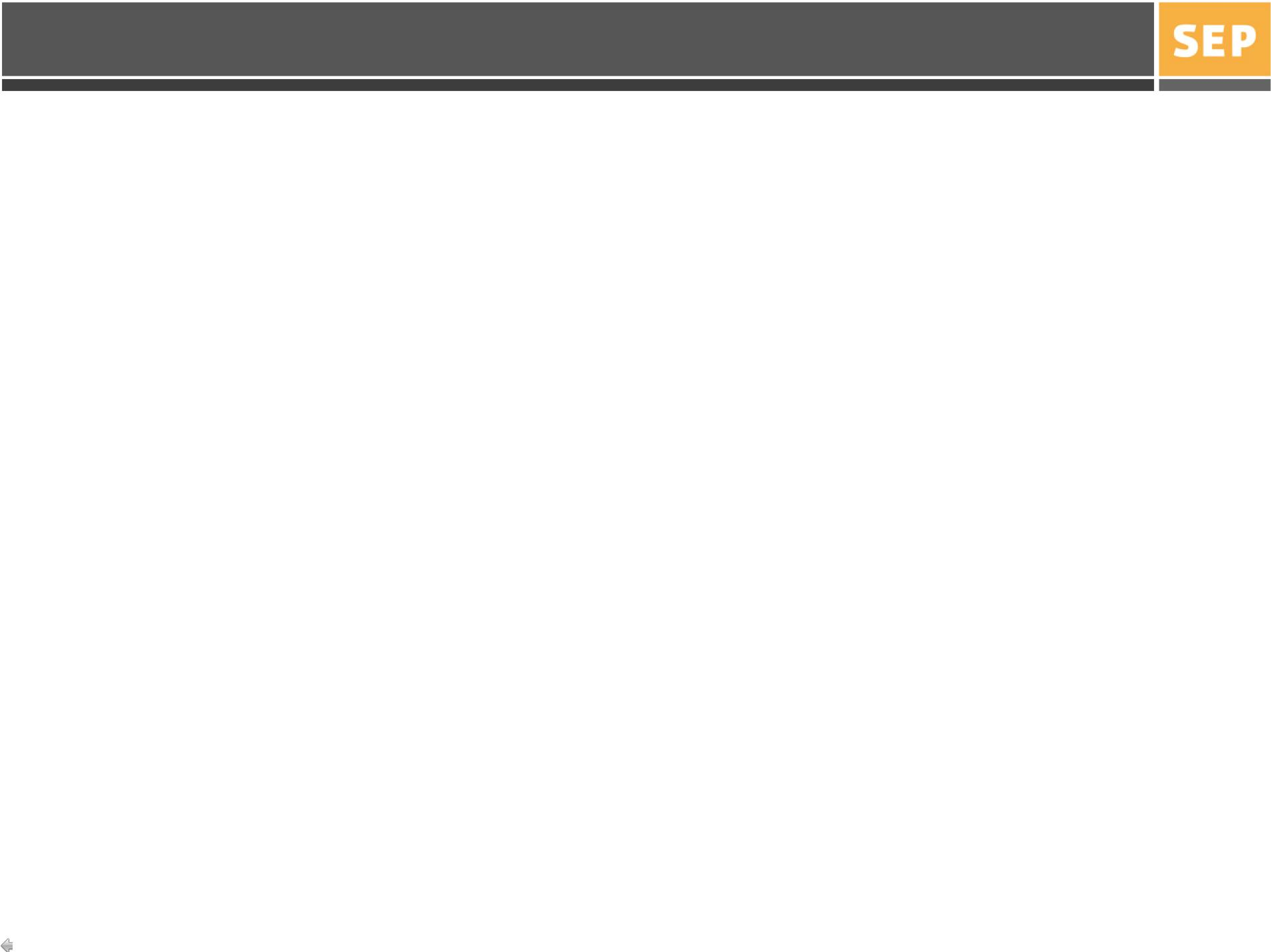 ARTÍCULO 8º
Calendarización de las evaluaciones
 
Las evaluaciones ordinarias del aprendizaje se realizarán dentro de los doscientos días de clase, previstos en el calendario escolar aplicable a toda la República para cada ciclo escolar, que determine SEP.	En el caso de las evaluaciones extraordinarias o de regularización, éstas podrán realizarse en otros periodos, en términos de las disposiciones que al efecto emita la autoridad educativa correspondiente.
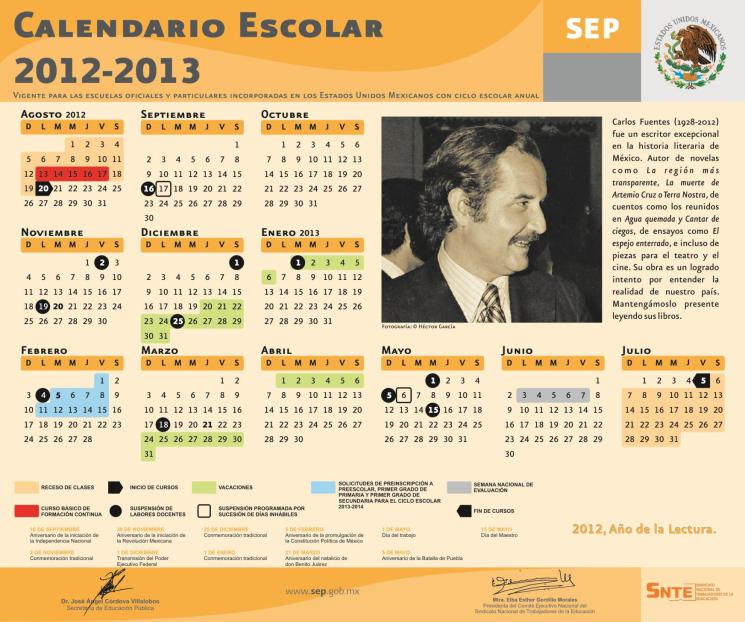 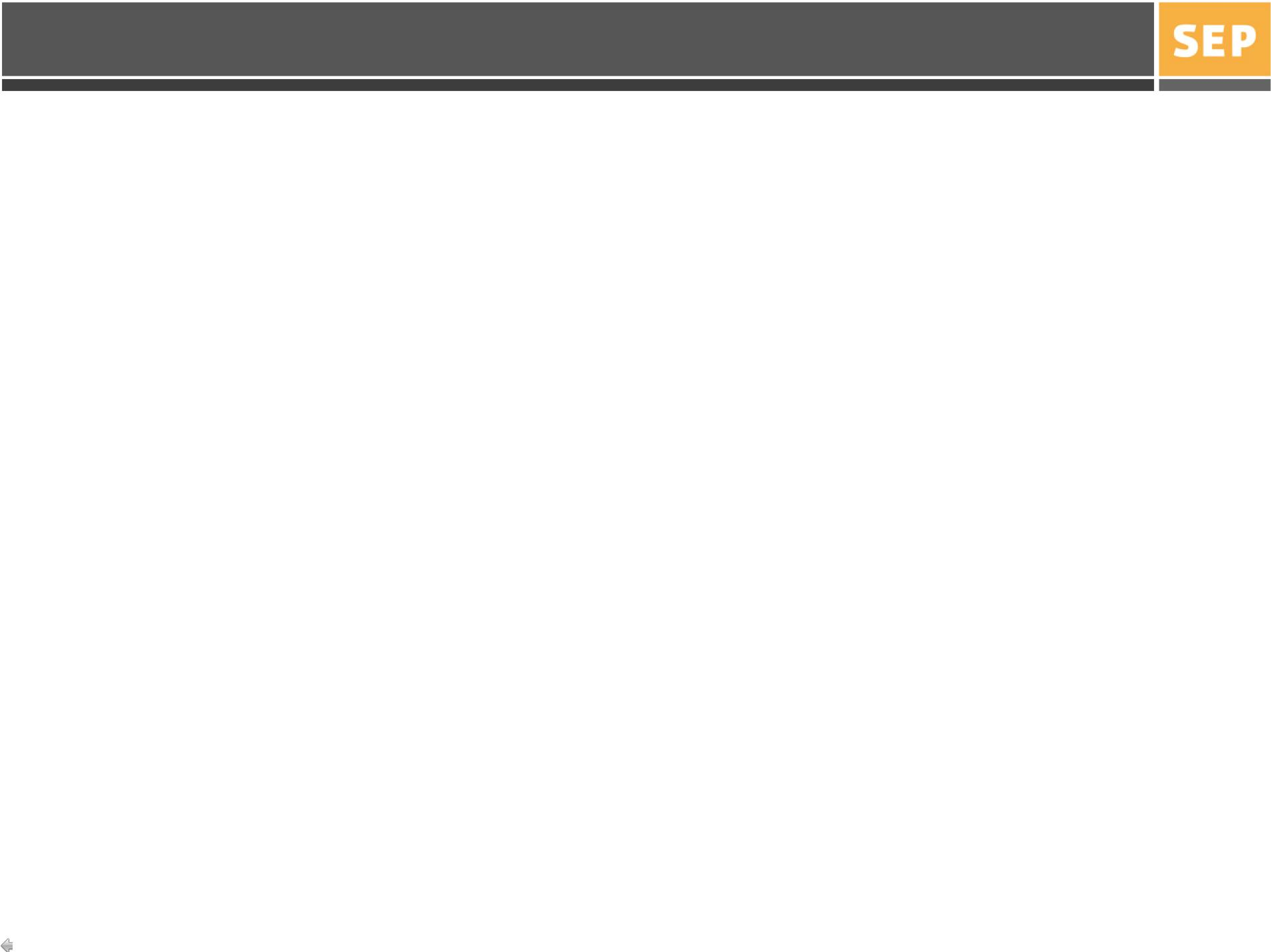 ARTÍCULO 9º
Calendarización de las evaluaciones
 
 A fin de garantizar el cumplimiento del calendario escolar y de evitar que durante los  últimos  días  de  cada  ciclo  escolar  se  realicen  actividades  distintas  a  las contenidas  en  el  plan  y  los  programas  de  estudio,  los  planteles  se  deberán sujetarse a lo siguiente:
 
a) En la educación primaria, las evaluaciones finales, correspondientes al bloque V, se  aplicarán durante los últimos ocho días hábiles del ciclo escolar.
  
b) En la  educación  secundaria,  las evaluaciones finales, correspondientes al bloque V, se aplicarán durante los últimos trece días hábiles del ciclo escolar.
  
Concluida la aplicación de las evaluaciones finales, el tiempo restante de la jornada y del calendario escolar se dedicará a realizar actividades que fortalezcan y enriquezcan los  aprendizajes adquiridos a lo largo del ciclo escolar, especialmente aquéllas relacionadas con las asignaturas que requieran reforzamiento.
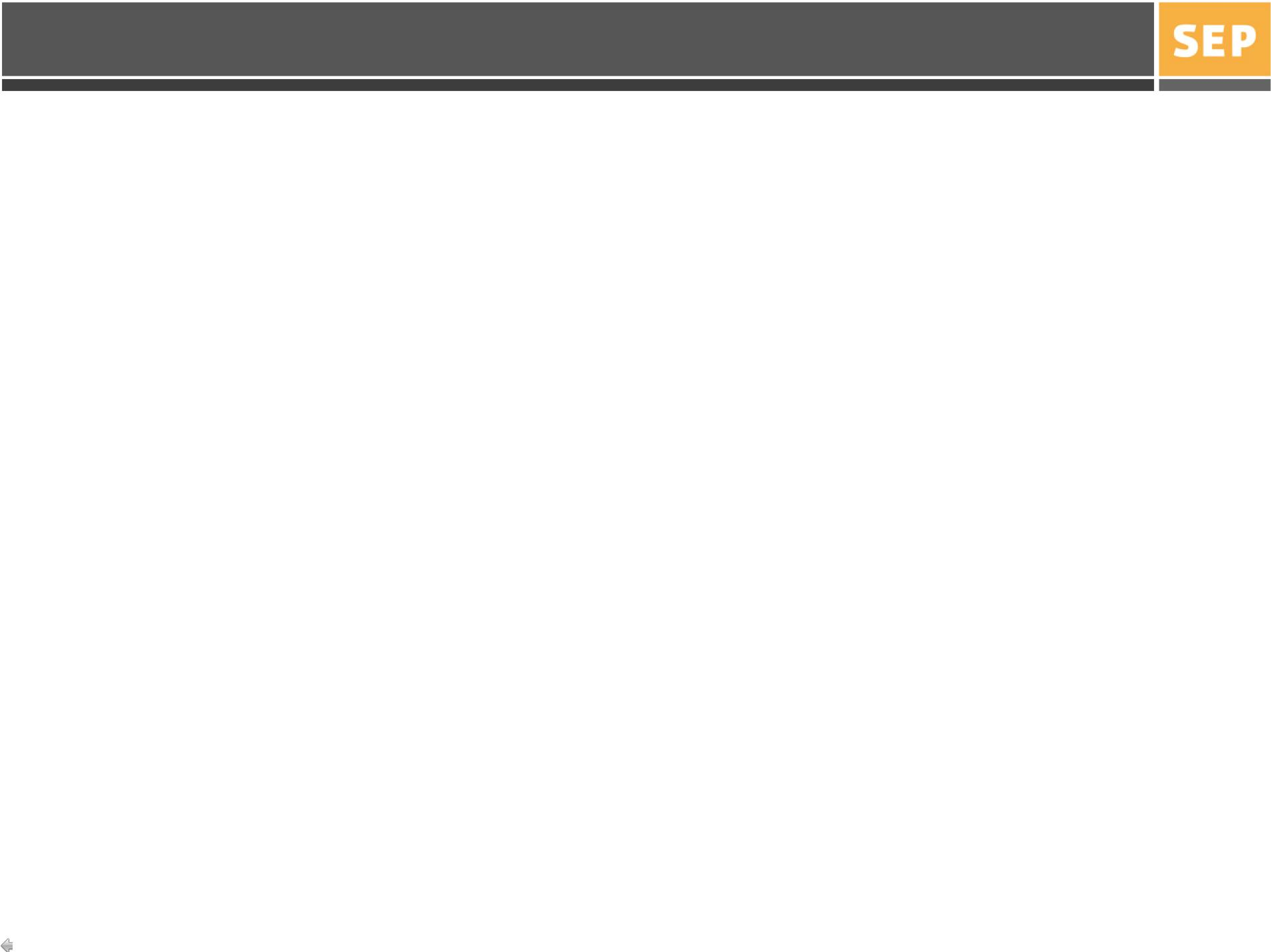 ARTÍCULO 10º
Estrategias de intervención
  
A partir  del  mes  de noviembre para la educación preescolar, o desde la conclusión del segundo bloque en  el caso de la educación primaria  y secundaria,  el docente deberá registrar en la Cartilla, los apoyos que el alumno requiera para alcanzar los aprendizajes previstos y en acuerdo con los padres de familia o tutores, definirá la estrategia de intervención a seguir.
 
Para primaria y secundaria esta estrategia tiene como fin mejorar el aprendizaje de los alumnos para disminuir los riesgos de que no sean promovidos al siguiente grado o nivel educativo.
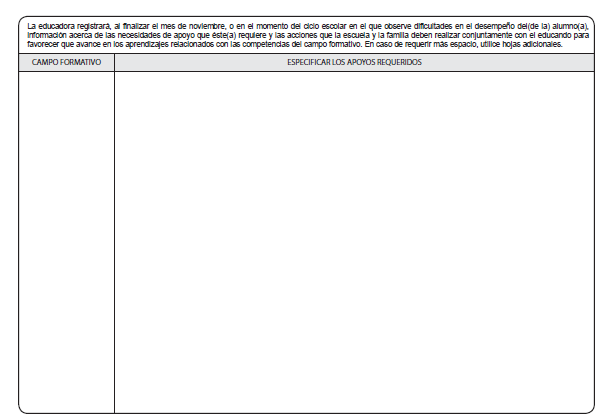 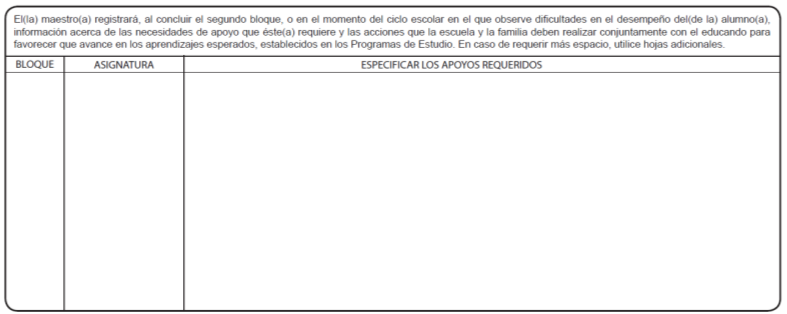 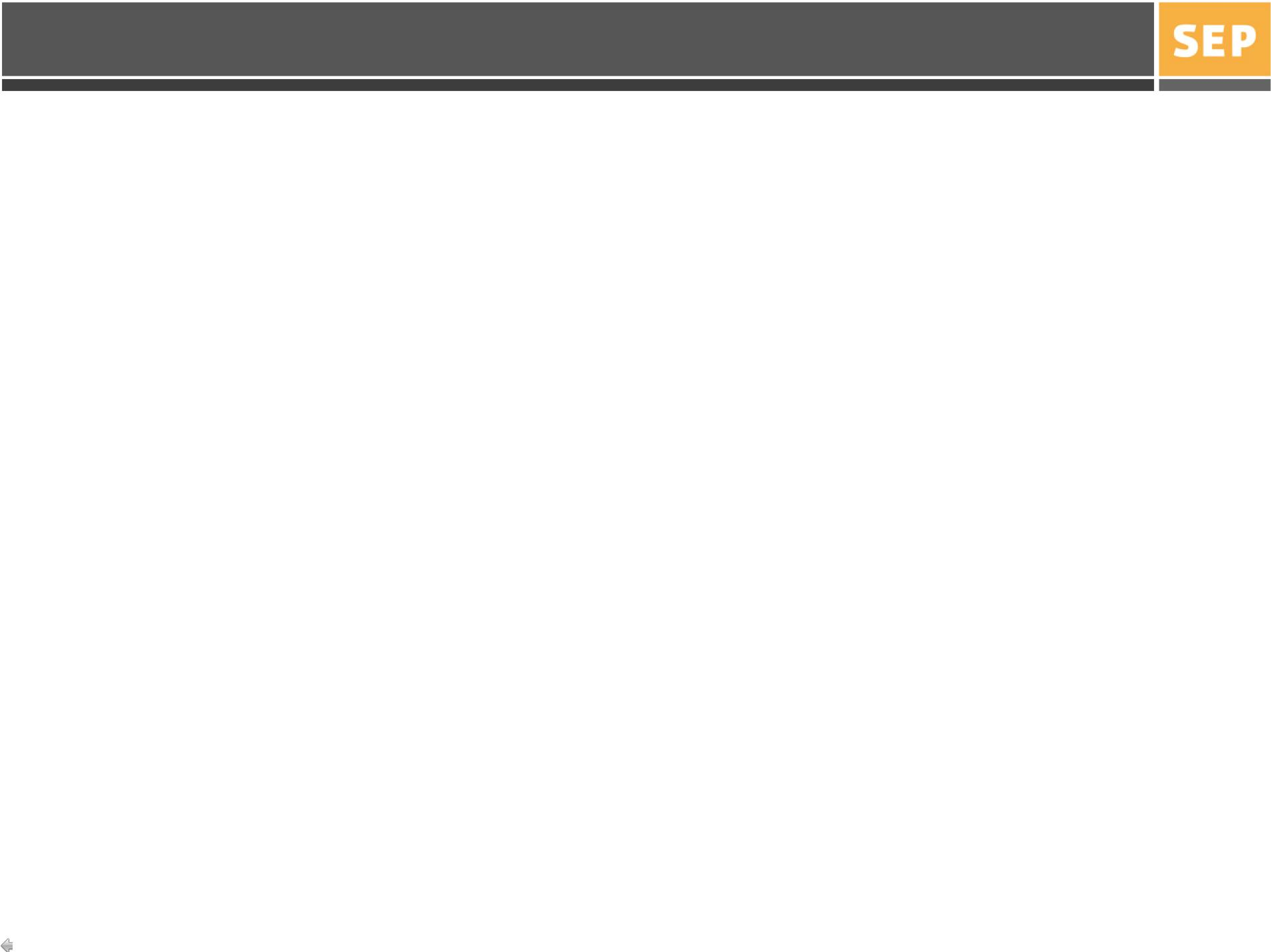 ARTÍCULO 11º
Promedio final de asignatura
 
Será el resultado del promedio de las calificaciones obtenidas en cada uno de los cinco bloques que se establecen en los programas de estudio de educación primaria y secundaria. Se registrará con un número entero y un decimal sin redondear.
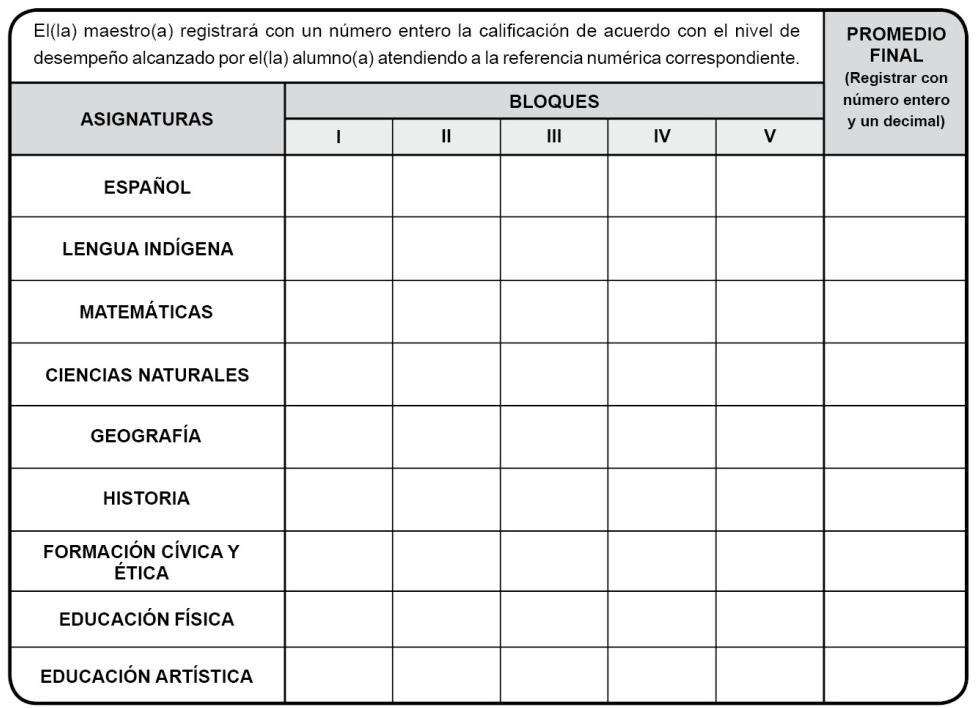 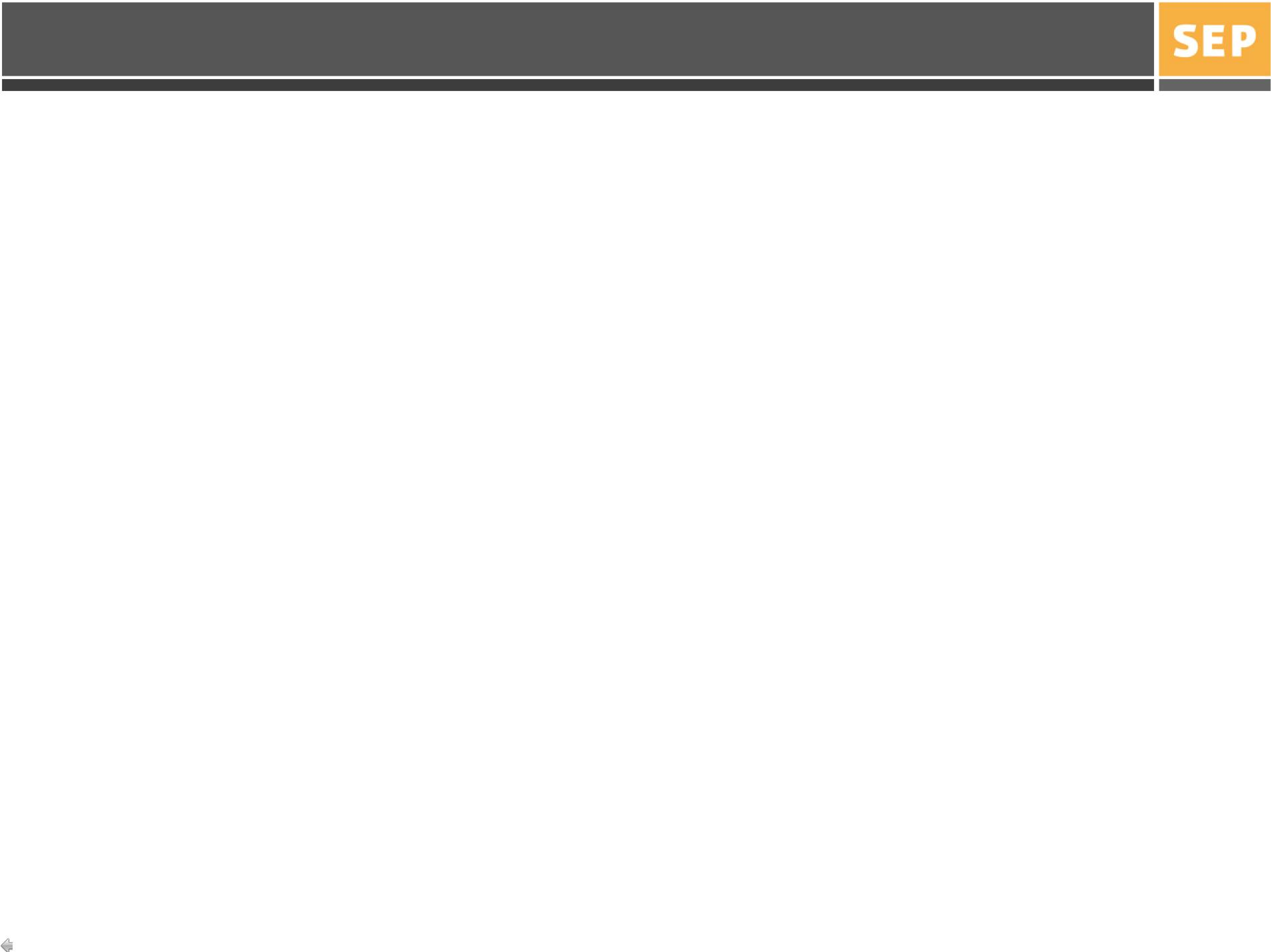 ARTÍCULO 12º
Acreditación de asignatura
 
Se tendrán por acreditadas las asignaturas de educación primaria y secundaria establecidas en el plan de estudios de educación básica cuando se obtenga un promedio final mínimo de 6.0.
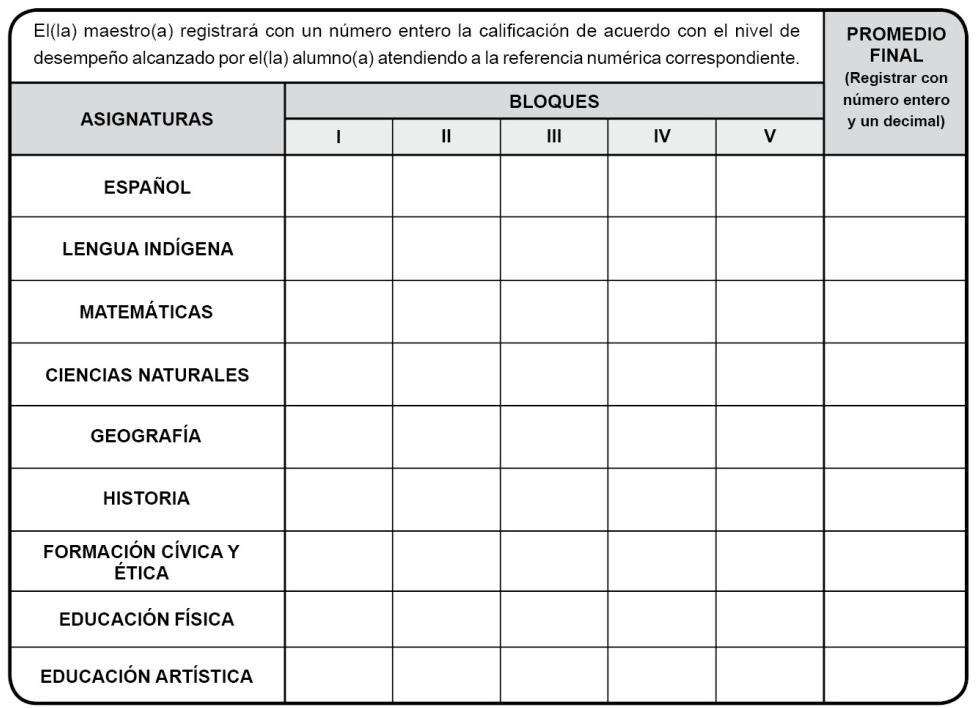 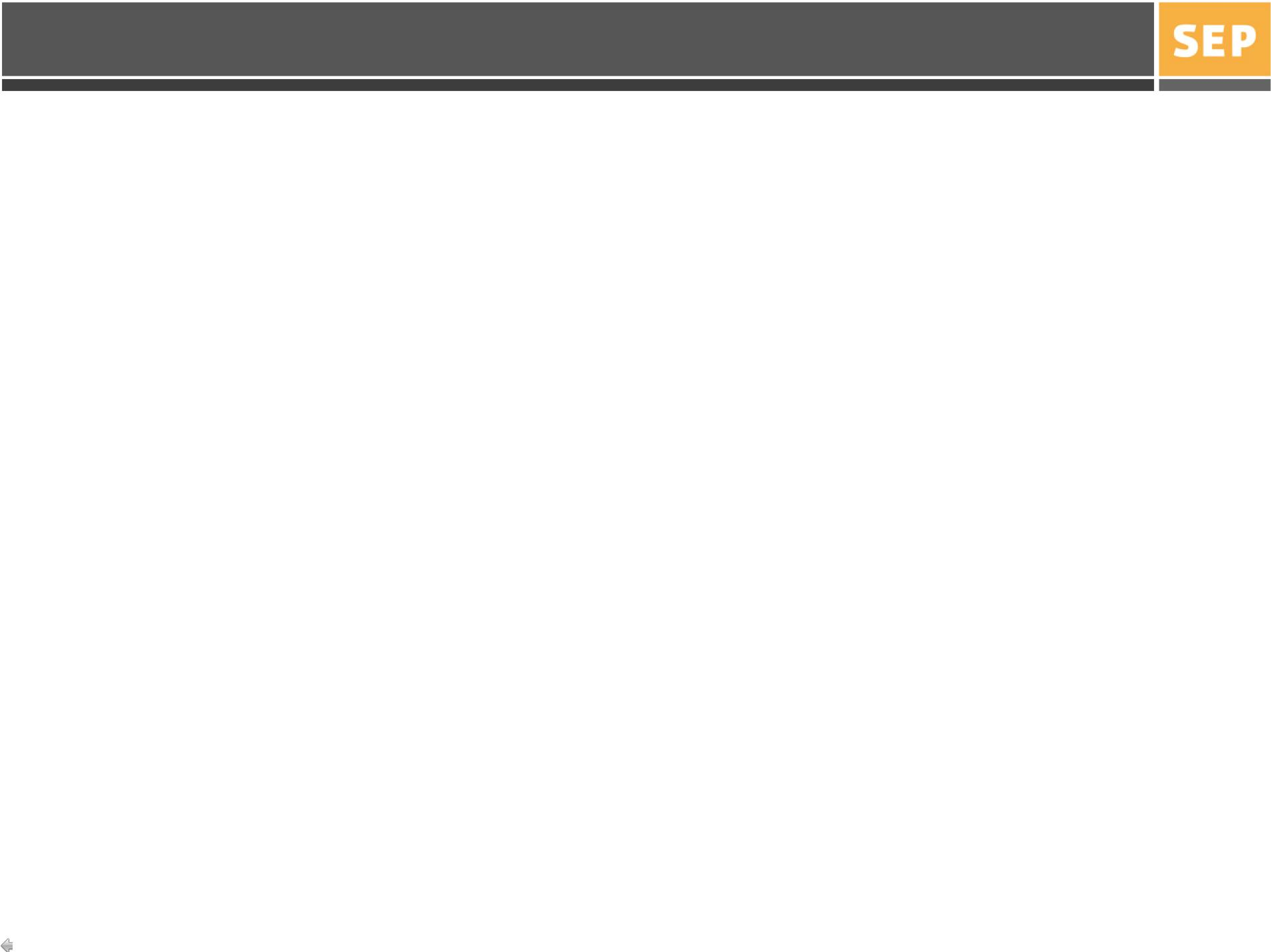 ARTÍCULO 13º
Promedio final de grado escolar
 
Será el resultado de sumar los promedios finales de cada asignatura y de dividirlo entre el número total de las asignaturas que se  establecen  para cada  grado   de  la educación  primaria y secundaria en el plan de estudios de educación básica. Se registrará con un  número entero y un decimal sin redondear.
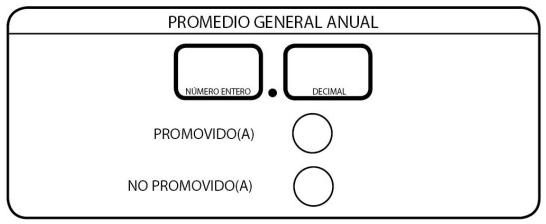 7                2
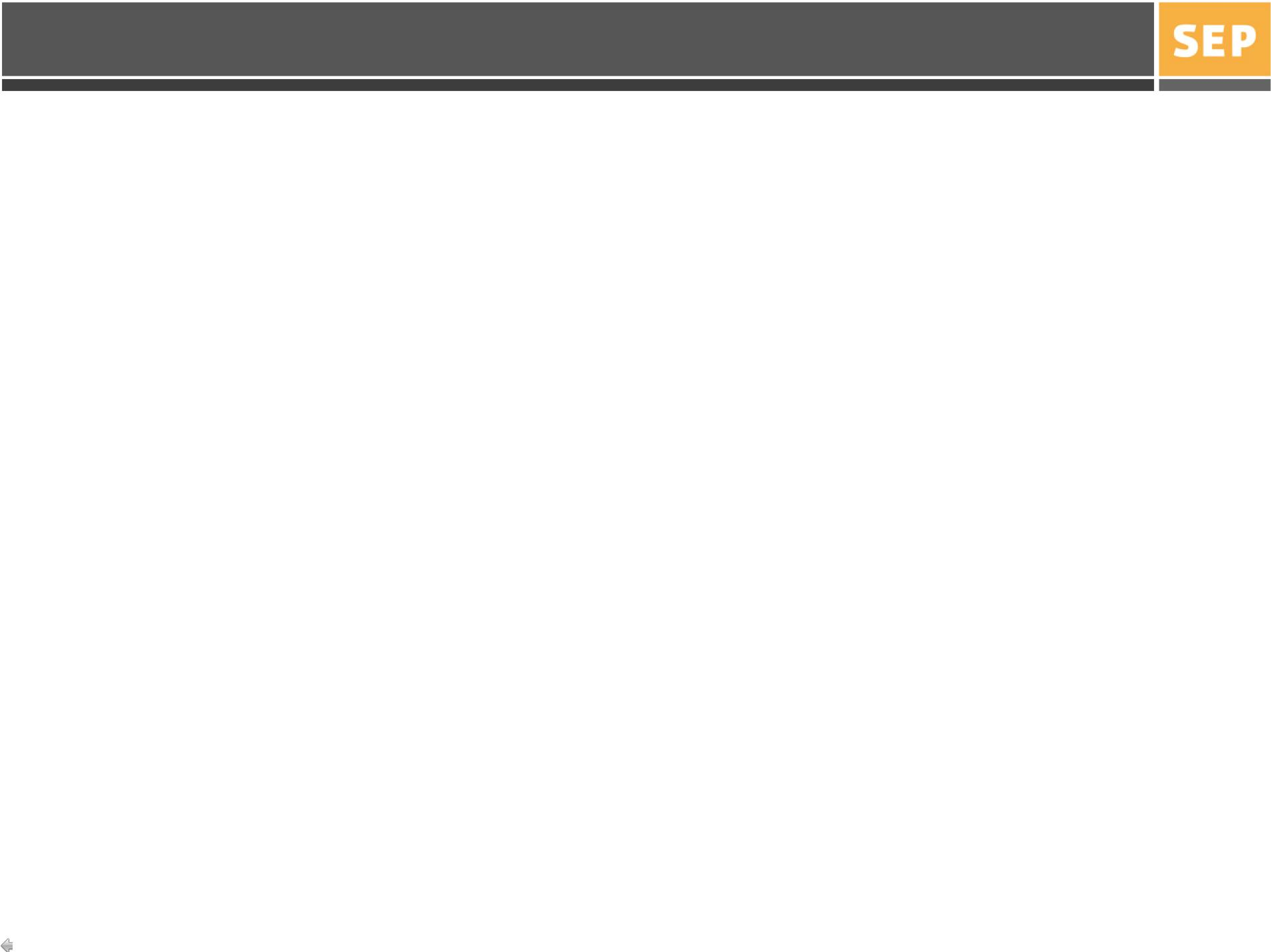 ARTÍCULO 15º
Criterios de acreditación de grado o nivel educativo Se establecen para cada periodo de la educación básica, los siguientes criterios de acreditación y de promoción de grado o nivel educativo: 

15.1.- Primer periodo: educación preescolar. 
15.2.- Segundo periodo: educación primaria (1º, 2º y 3º
                                             grados). 
15.3.- Tercer periodo: educación primaria (4º, 5º y 6º 
                                        grados). 
15.4.- Cuarto periodo: educación secundaria.
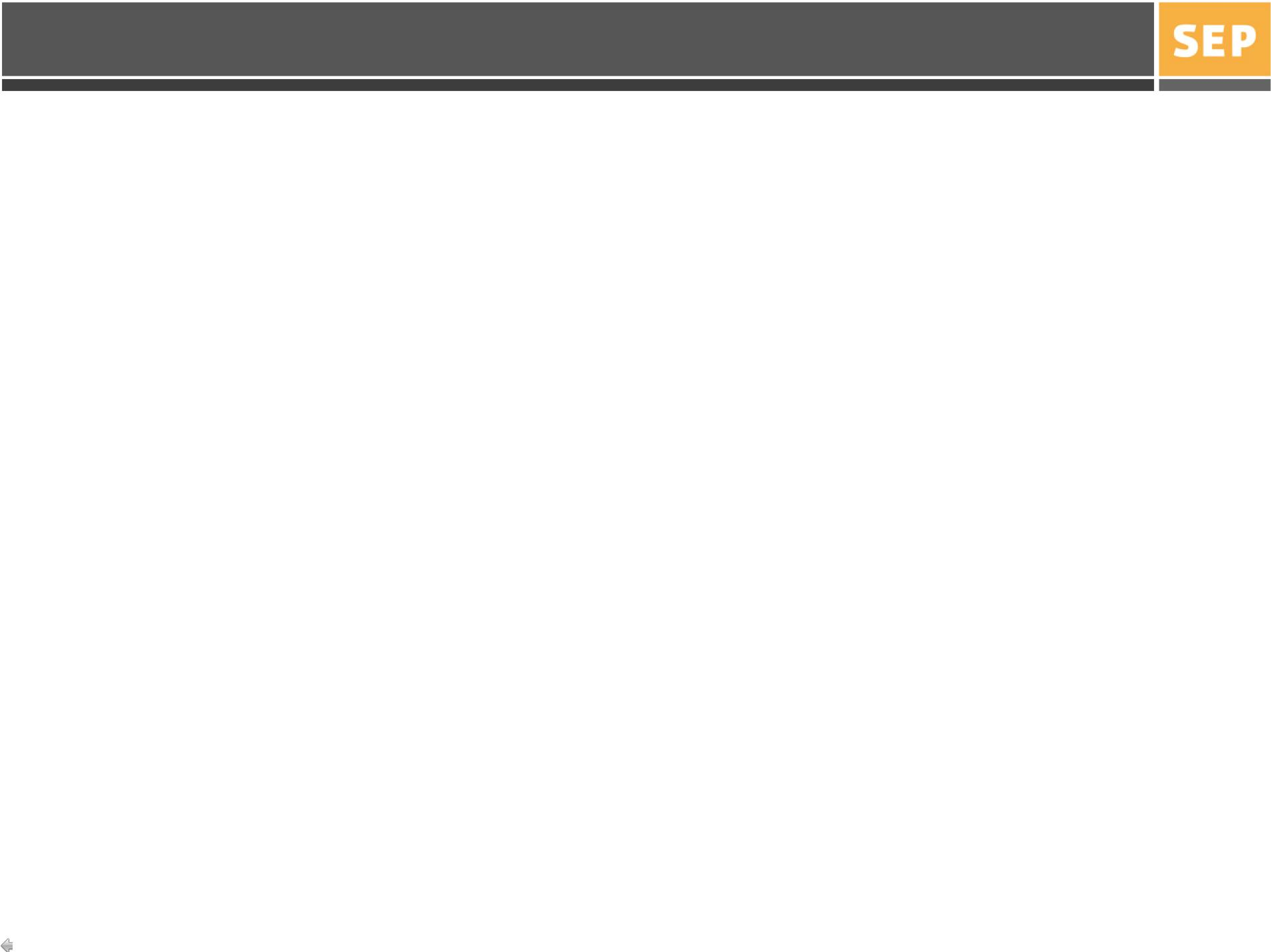 ARTÍCULO 15º
Segundo periodo: educación primaria 1º, 2º y 3º grado
Acreditación
La acreditación de los grados primero, segundo y tercero de la educación primaria se obtendrá por el sólo hecho de haberlos cursado.
Promoción
El alumno que concluya un grado escolar, será  promovido al siguiente. 
Si el alumno no alcance los aprendizajes al grado cursado y de acuerdo con las observaciones señaladas en la Cartilla respecto a las necesidades y apoyos de aprendizaje, podrá permanecer por otro ciclo escolar en el mismo grado, siempre y cuando se cuente con autorización expresa de los padres de familia o tutores.
 Esta medida podrá adoptarse una sola vez a lo largo del periodo.
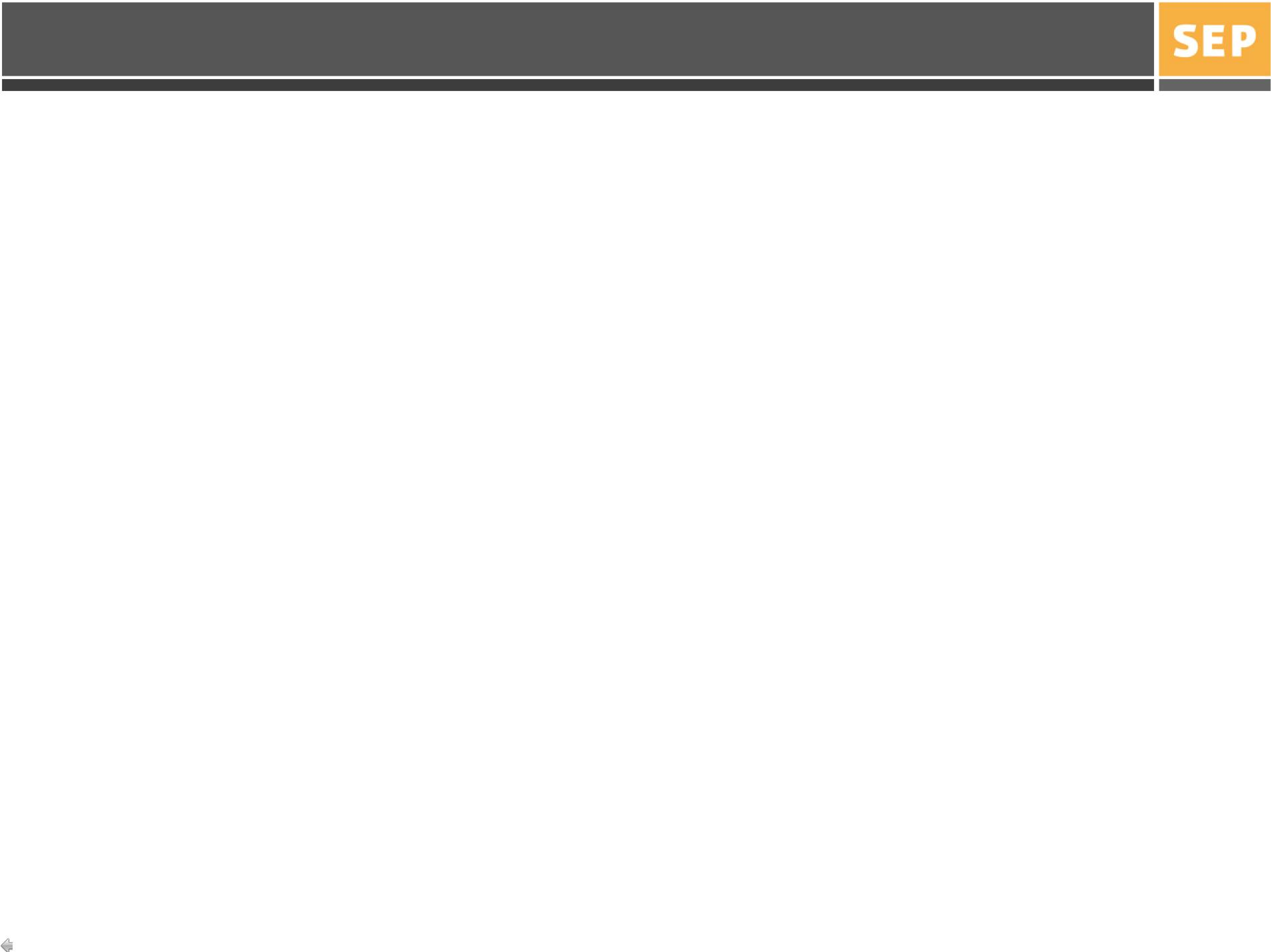 ARTÍCULO 15º
Tercer periodo: educación primaria 4º, 5º y 6º grado
Acreditación
Promoción de 4° y 5°
Cuando el alumno tenga un promedio final mínimo de 6.0 en cada asignatura, acreditará el grado cursado. Esto es aplicable para los grados cuarto, quinto y sexto de la educación primaria.
El alumno será promovido al siguiente grado, cuando: a) Acredite todas las asignaturas, o b) Alcance un promedio final de grado mínimo de 6.0 y presente un máximo de dos asignaturas no acreditadas. En este caso, el alumno, los padres de familia o tutores, con orientación del docente o director del plantel y de acuerdo con las observaciones señaladas en la Cartilla respecto de las necesidades y apoyos de aprendizaje, deberán suscribir los compromisos necesarios para sujetarse a una “promoción con condiciones”.
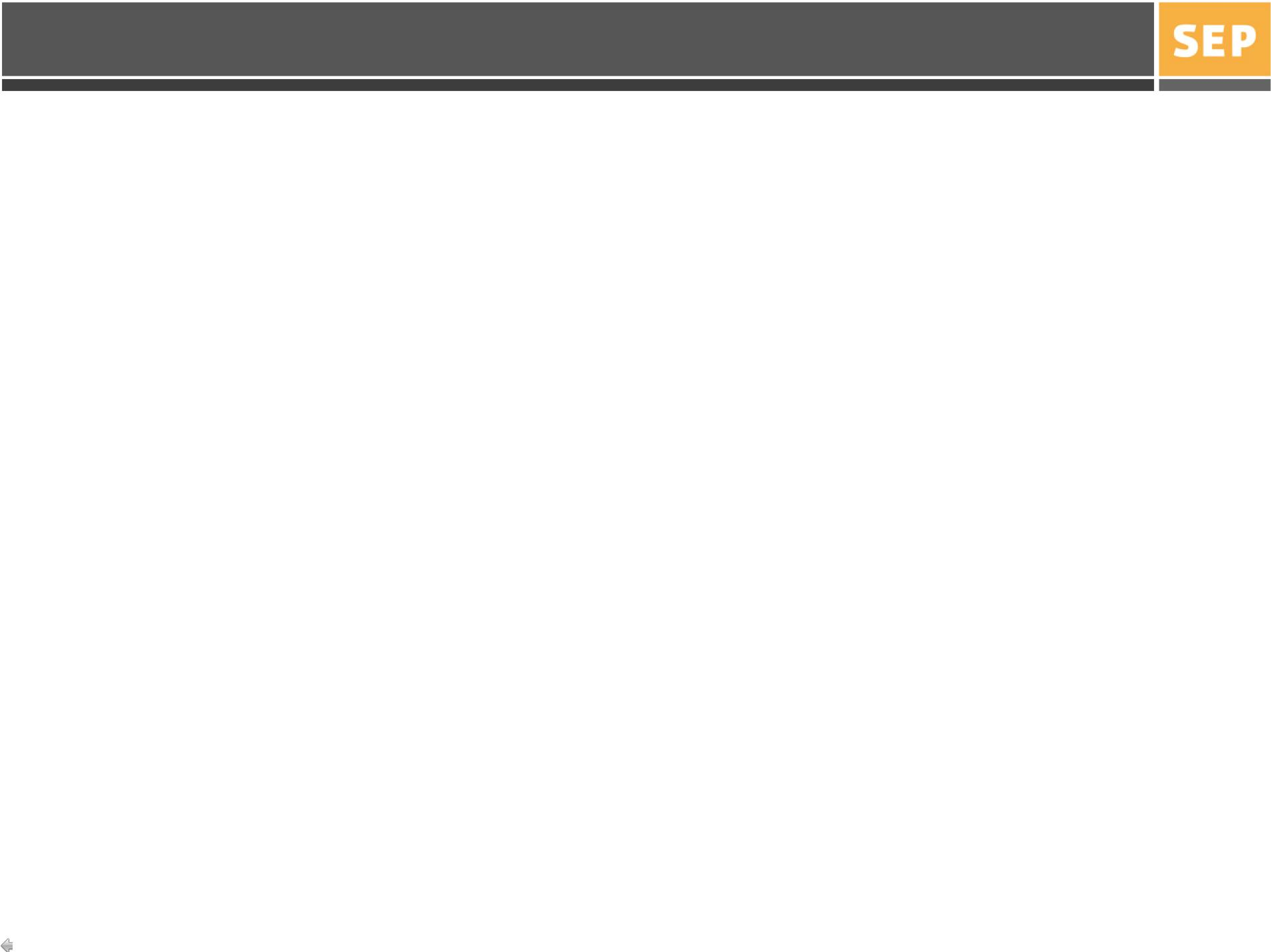 ARTÍCULO 15º
Tercer periodo: educación primaria 4º, 5º y 6º grado
Promoción de 6°
El alumno será promovido a la educación  secundaria, cuando:
  
Acredite el sexto grado de la educación primaria, o
  
Acredite una evaluación general de conocimientos del sexto grado de la educación  primaria, en los términos establecidos en las normas de control escolar aplicables.
Acreditación
Cuando el alumno  tenga un promedio final mínimo de 60 en cada  asignatura, acreditará  el grado cursado.



Esto es aplicable para los grados cuarto, quinto y sexto de la educación primaria.
6º
ACREDITACIÓN
6º
ACREDITACIÓN
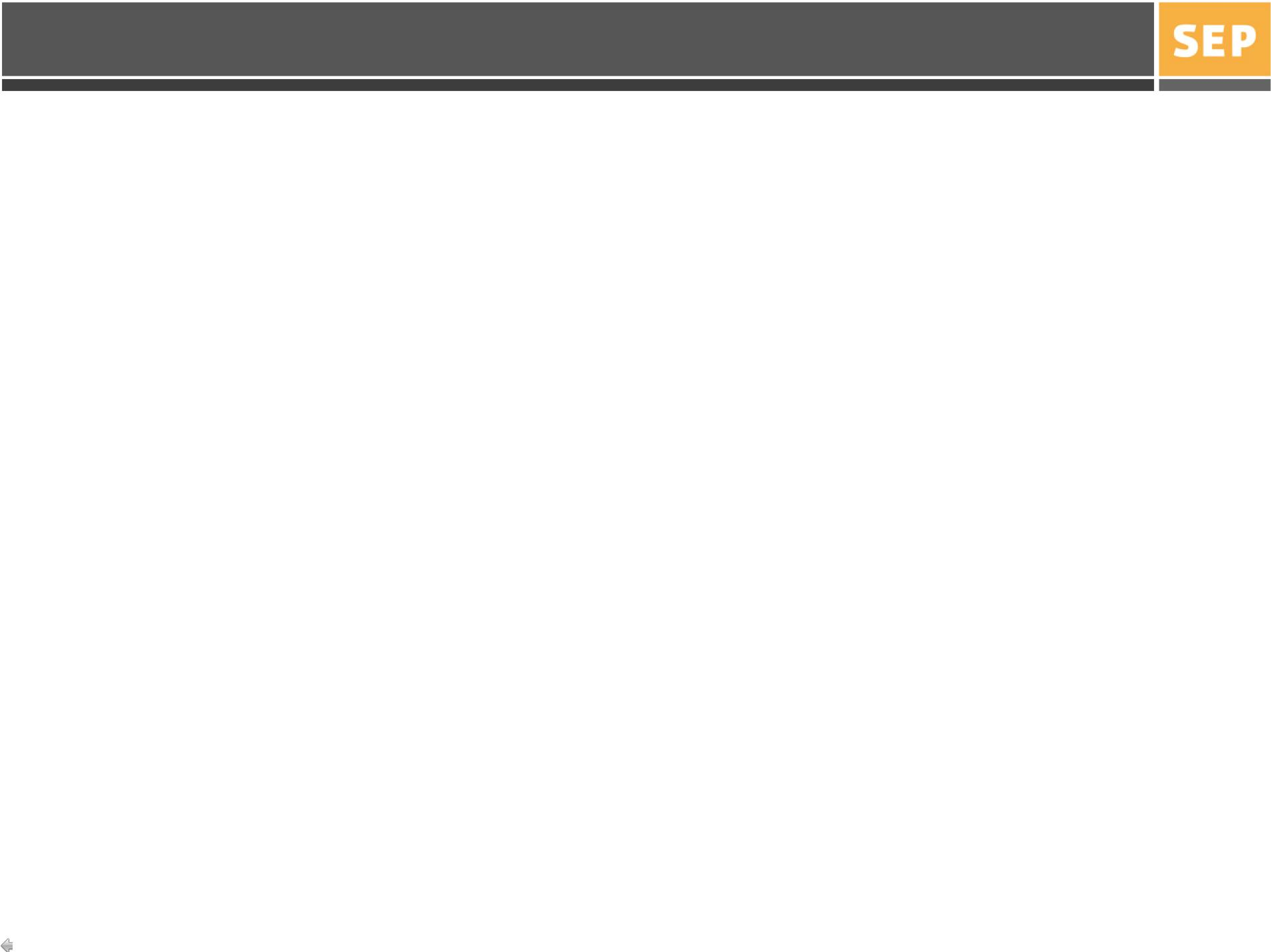 ARTÍCULO 16º
Medidas compensatorias 
 
Los alumnos que sean promovidos de grado, sin haber acreditado el total de asignaturas del grado previo, así como para los alumnos no promovidos que deban cursar nuevamente un grado escolar, la Cartilla deberá incluir las orientaciones sobre los apoyos necesarios para lograr los aprendizajes no alcanzados, que podrán brindar los padres de familia o tutores, y que deberán proporcionar los docentes que reciban a los alumnos en el siguiente ciclo escolar.
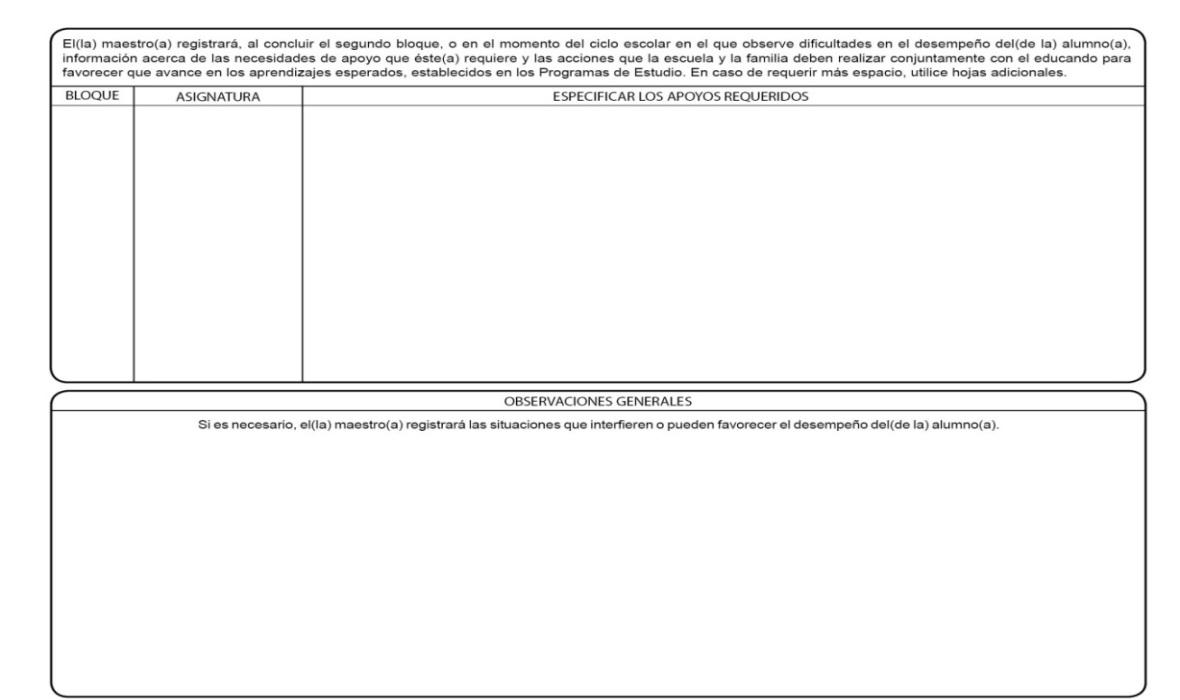 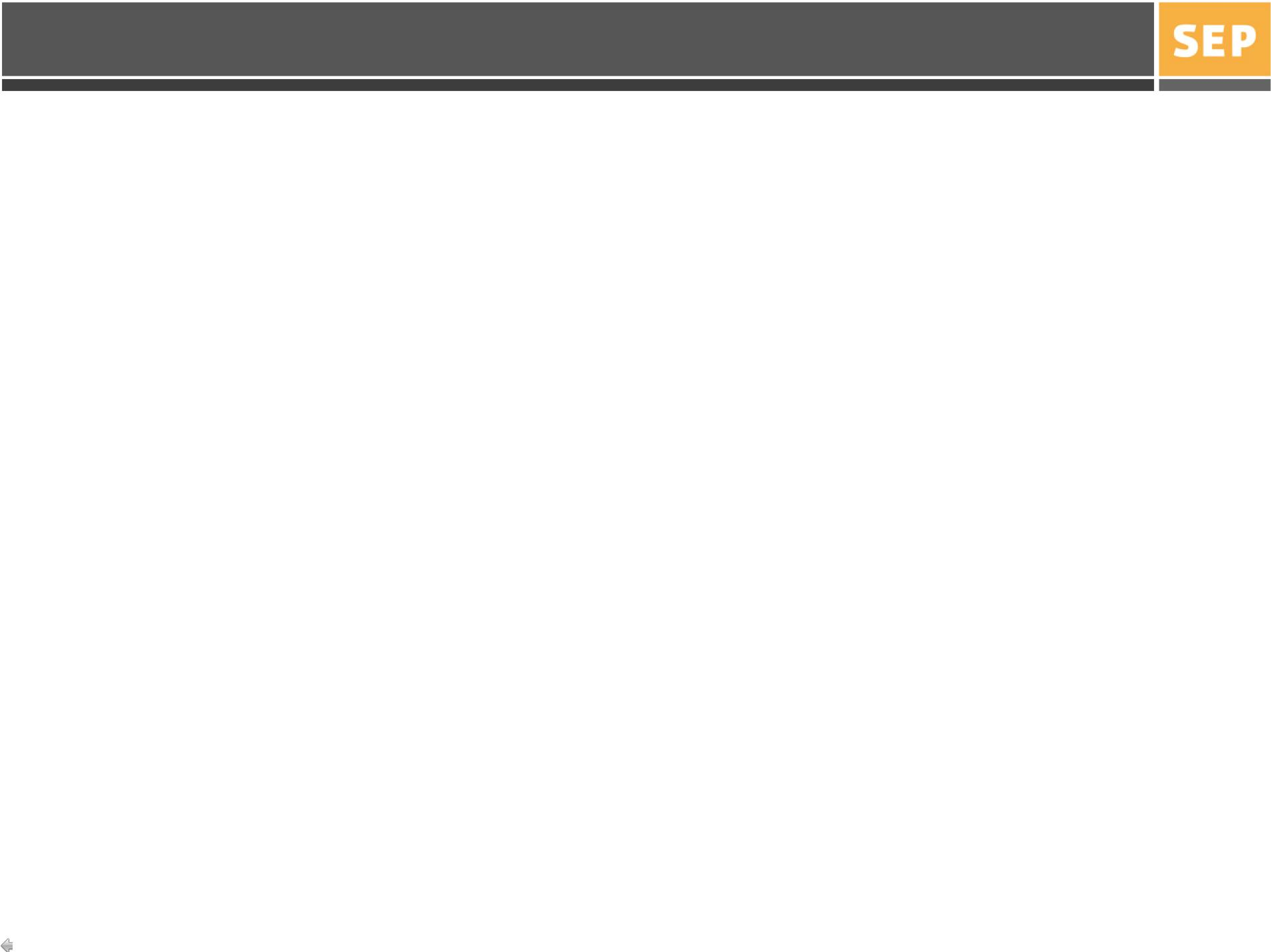 ARTÍCULO 17
º
Promoción anticipada
 
Los  alumnos que cumplan con los requisitos establecidos en la normativa aplicable para la acreditación, promoción y certificación  anticipada de alumnos con aptitudes  sobresalientes, podrán ser admitidos a la educación primaria o secundaria a una 	edad  más temprana de la establecida o bien, omitir el grado escolar inmediato que les corresponda, en el mismo nivel educativo.
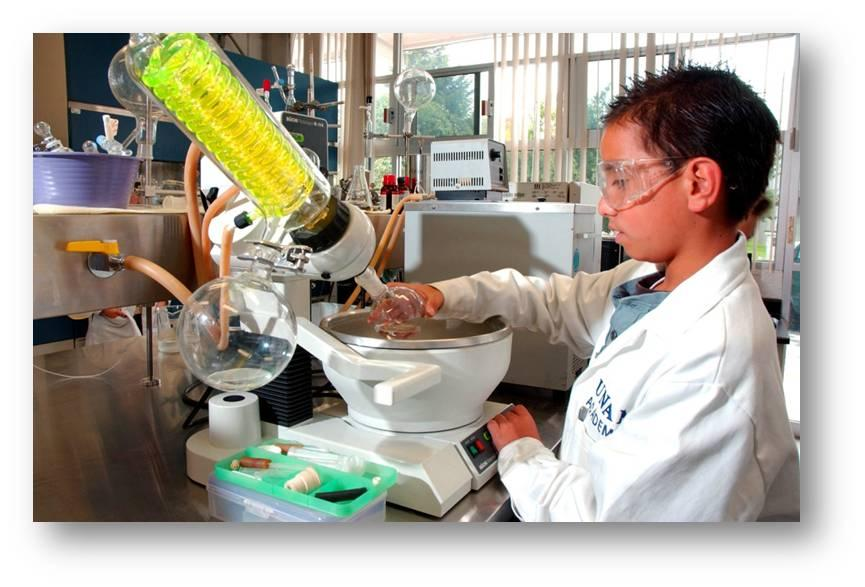 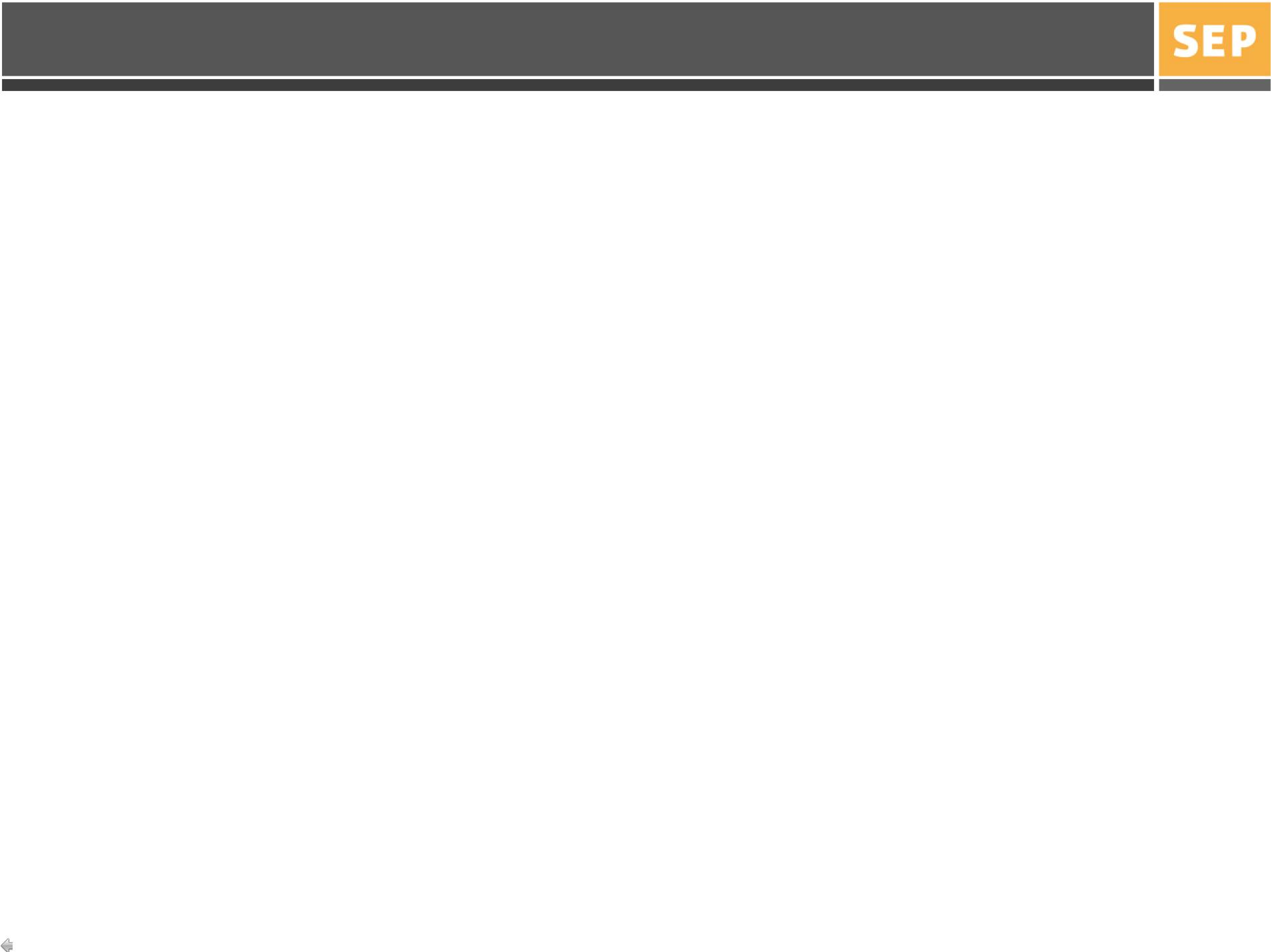 ARTÍCULO 18º
Certificado de Educación Básica
 
 Al concluir los estudios del tipo básico, de conformidad con los requisitos establecidos en el plan y los programas de estudio, la autoridad educativa competente expedirá el Certificado de Educación Básica.
  
Este Certificado podrá expedirse en	 versión	impresa	o electrónica y deberá sujetarse a los estándares de contenido, diseño y seguridad que al efecto establezca la SEP en las normas de control escolar aplicables.
  
El promedio que se registre en el Certificado de Educación Básica, será el resultado de sumar los promedios finales de los niveles de primaria y secundaria, y dividirlo entre dos.
  
Al registrarse este promedio se debe utilizar	 un número entero y un decimal, sin redondear.
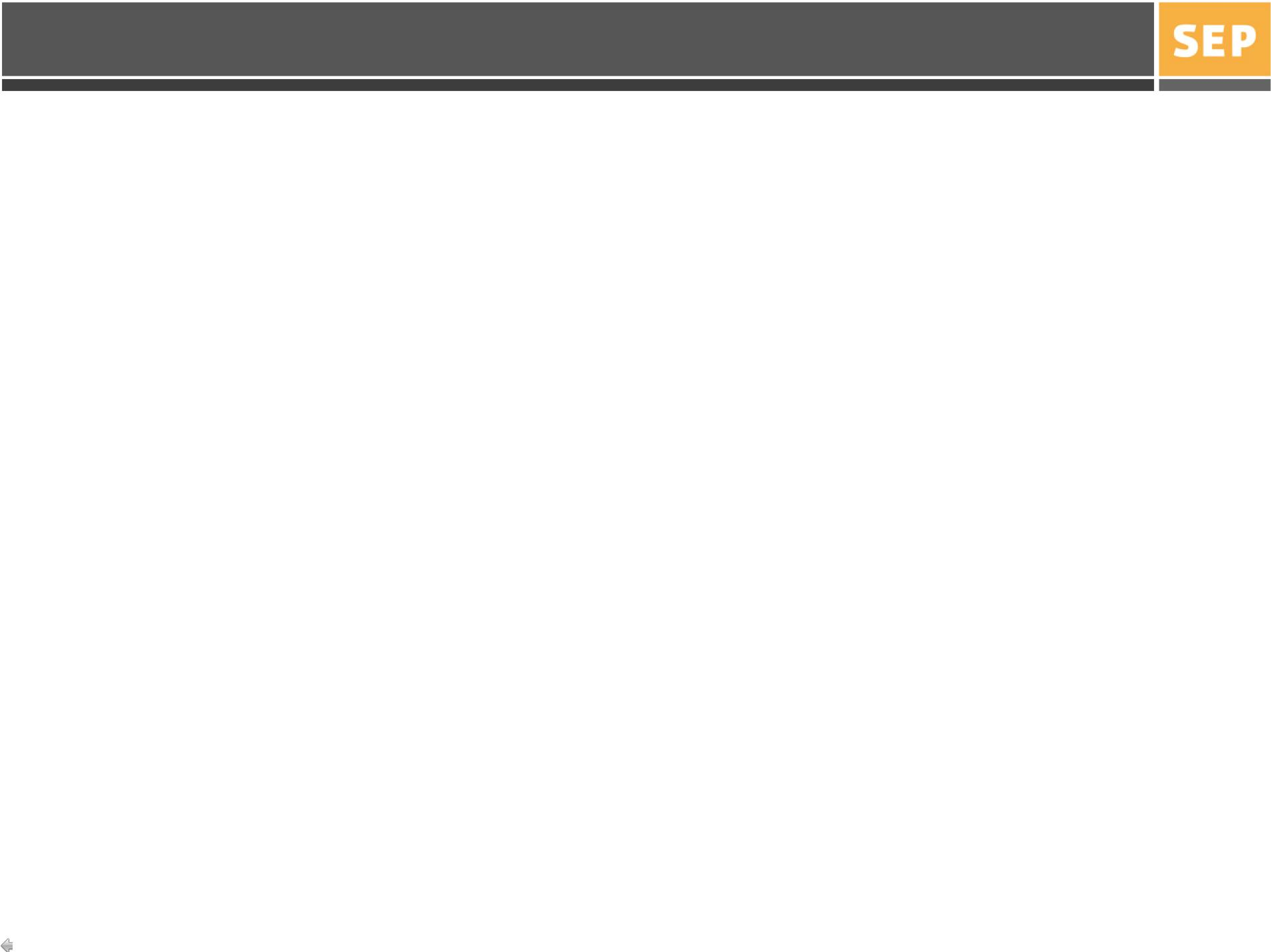 ARTÍCULO 19º
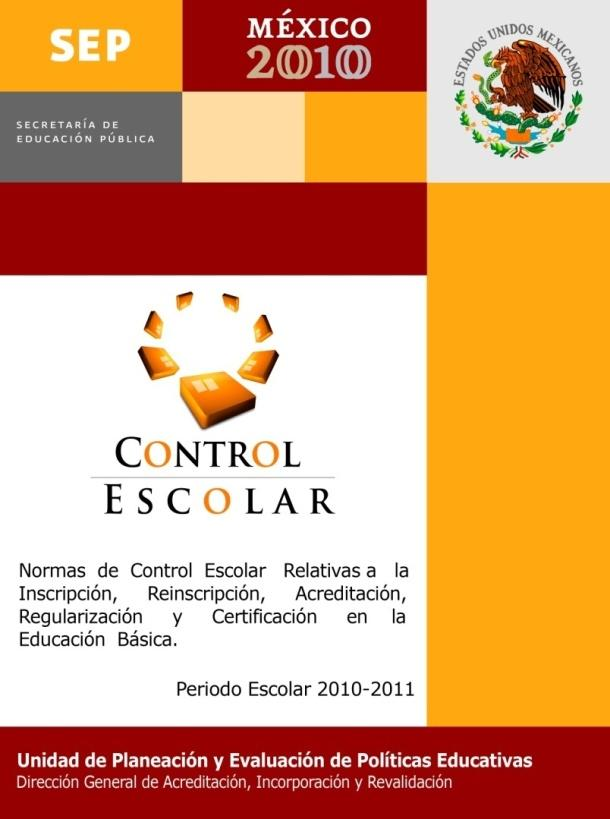 Normas de control escolar
 
En los procesos de inscripción, reinscripción, acreditación, promoción, regularización y certificación se aplicarán las disposiciones establecidas en las normas de control escolar que emita, para cada ciclo escolar, la DGAIR de la Secretaría de Educación Pública.
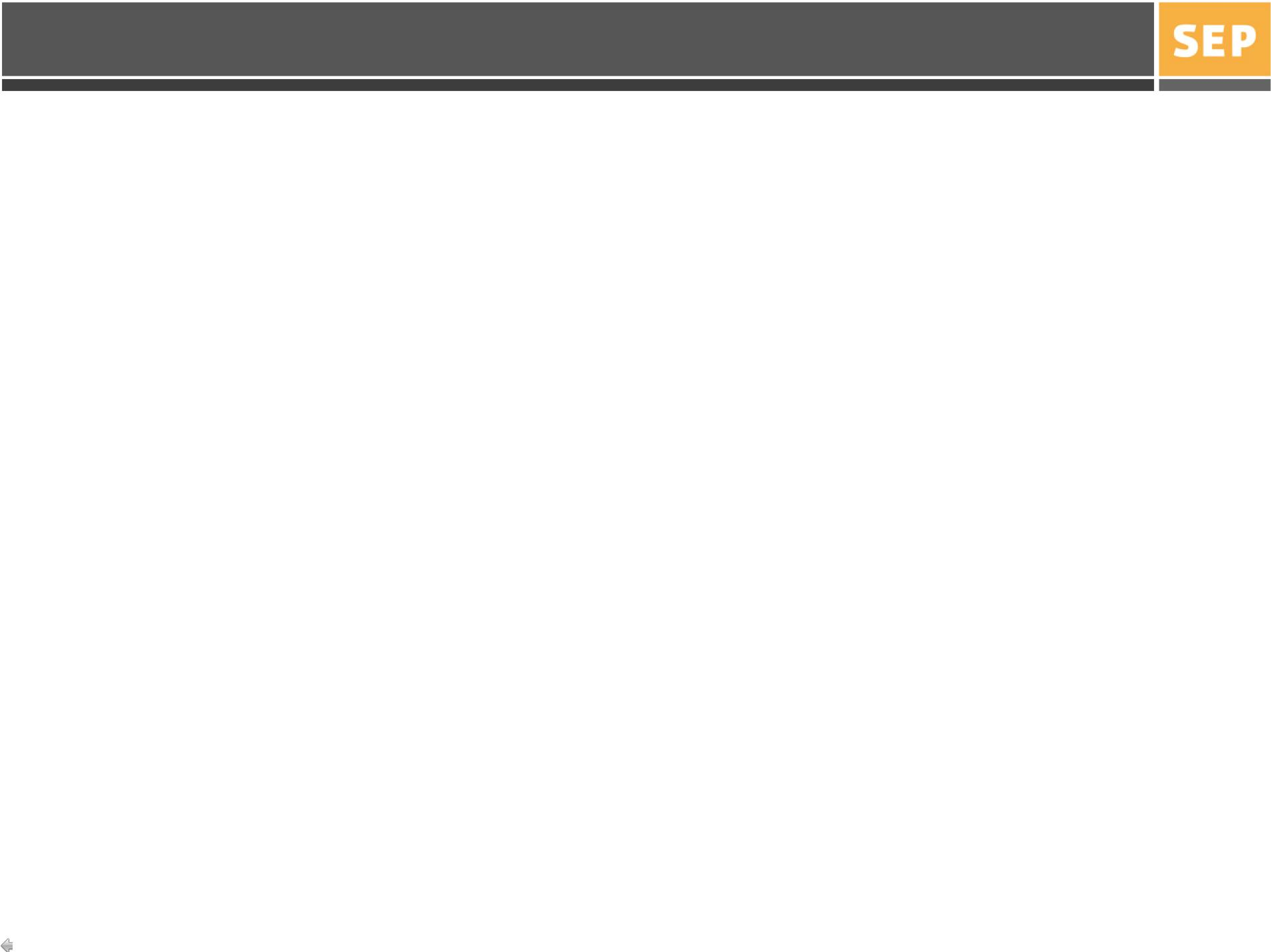 ARTÍCULO 20º
Innovaciones locales
 
Previo registro ante la Dirección General de Acreditación, Incorporación y Revalidación de la SEP,	las autoridades educativas locales  podrán adaptar lo revisto en el Acuerdo 648, a los contextos locales y desarrollar proyectos de innovación en materia de evaluación, acreditación, promoción y certificación, en tanto ello no afecte el tránsito nacional e internacional de educandos ni el carácter nacional de la educación básica.
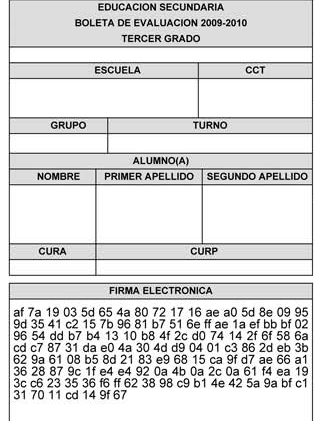 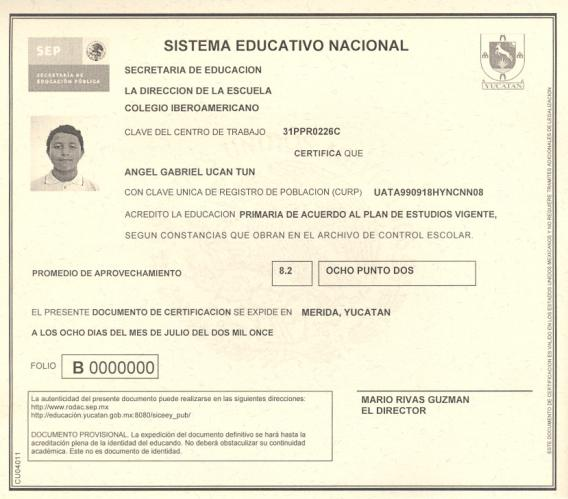 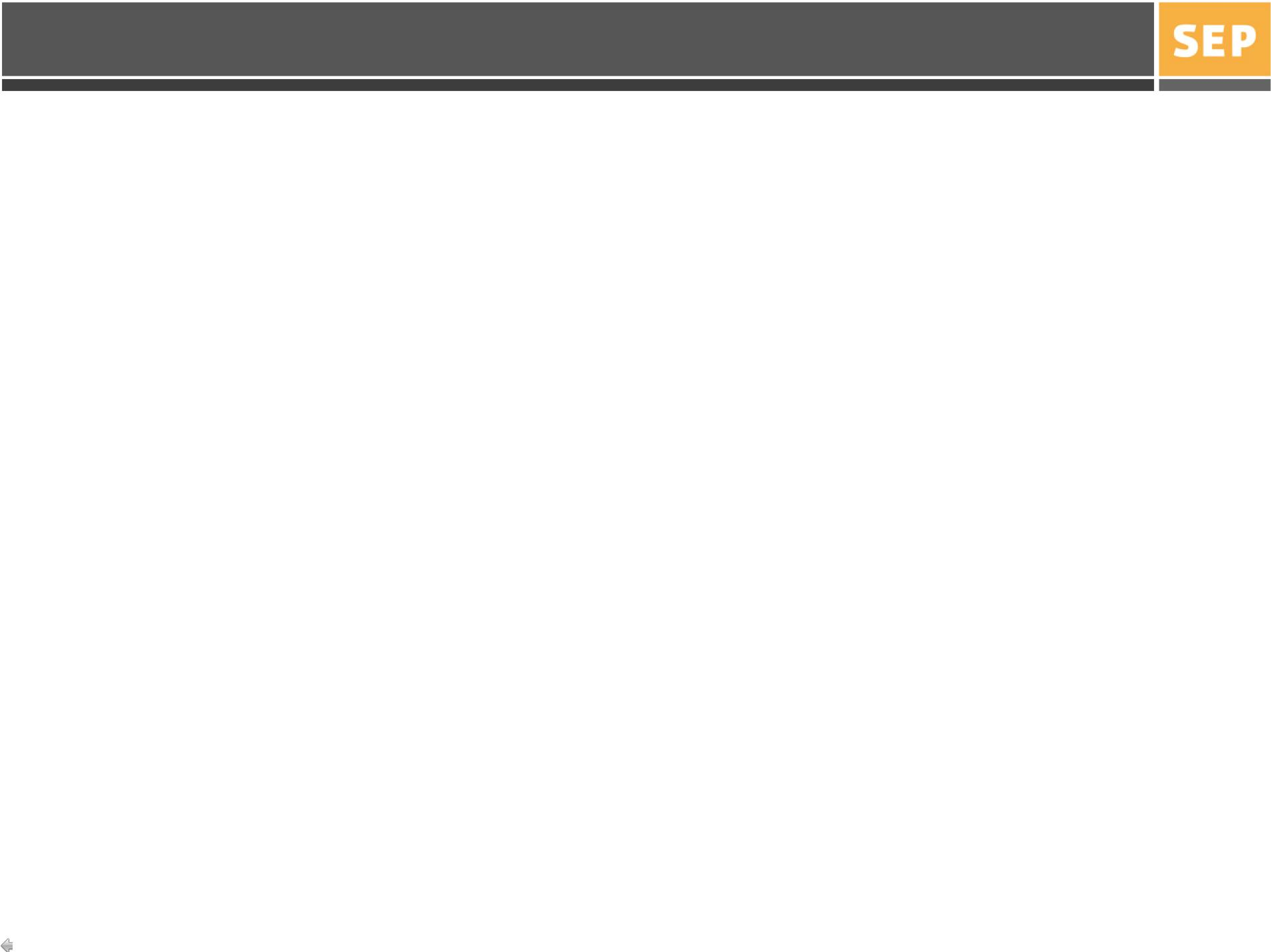 TRANSITORIO
PRIMERO.- El presente Acuerdo entrará en vigor al día siguiente de su publicación en el Diario Oficial de la Federación.
 
SEGUNDO.- Queda sin efectos el  acuerdo Secretarial número 200 publicado en el Diario Oficial de la Federación el 19 de septiembre de 1994, así como el Acuerdo que lo modificó, número 499, publicado en el referido órgano informativo el 4 de noviembre de 2009.
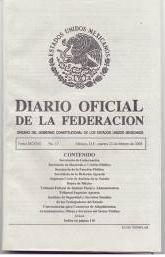 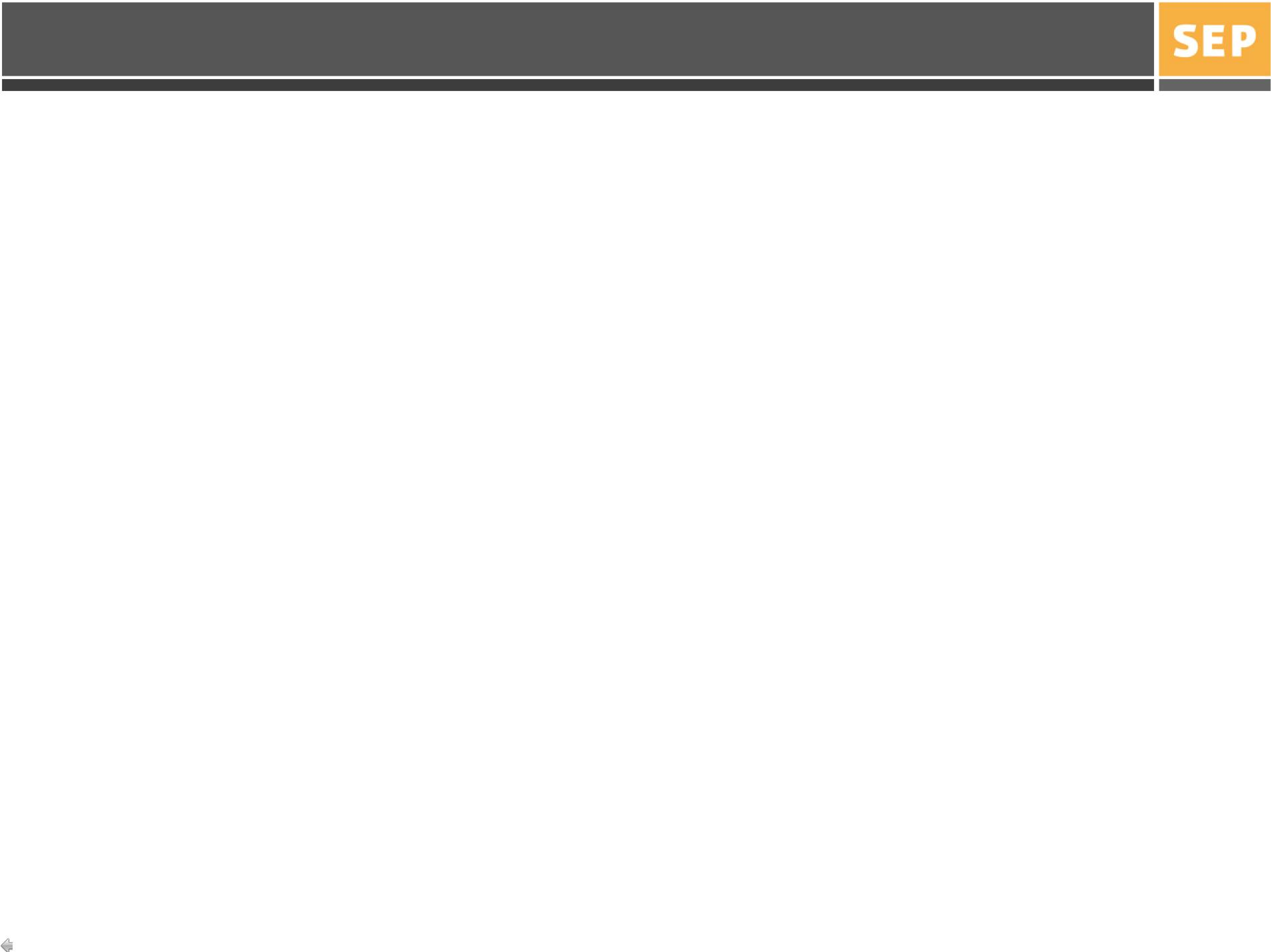 TRANSITORIO
TERCERO.- En tanto las autoridades educativas locales asumen la producción total de la Cartilla de Educación Básica y los formatos de certificación,	 o adopten modelos tecnológicos que permitan su emisión electrónica, la SEP dentro de sus posibilidades presupuestales y técnicas, procurará continuar brindado el apoyo a las entidades federativas que lo requieran.
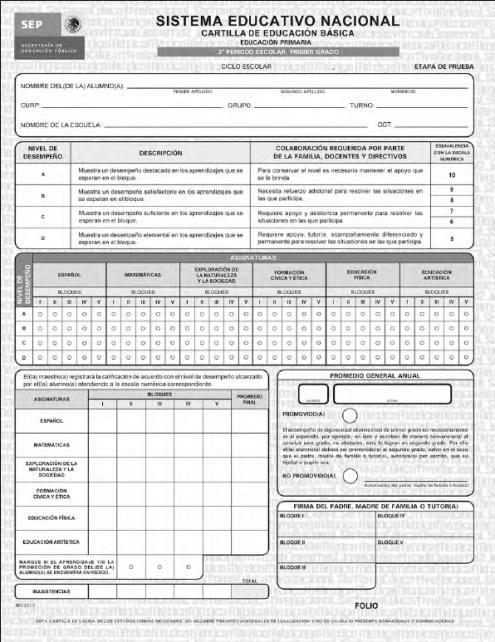 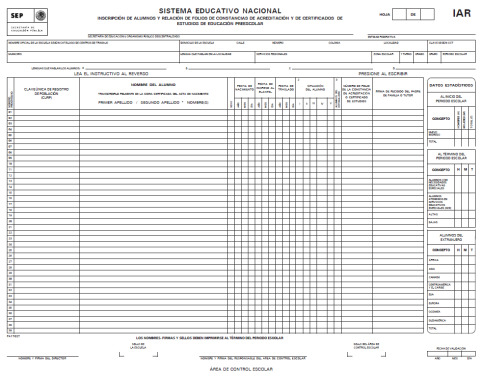 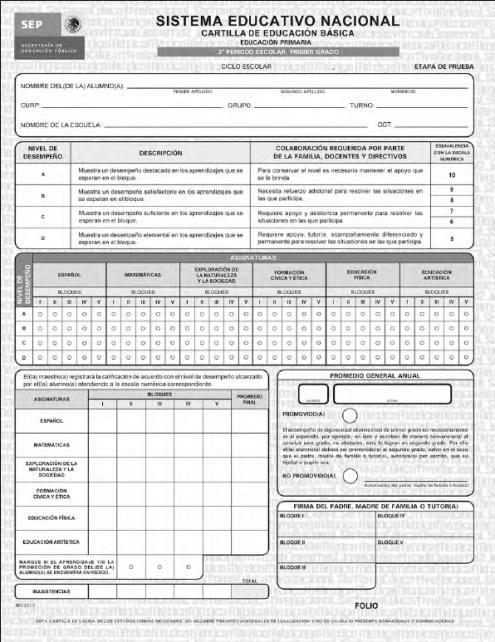 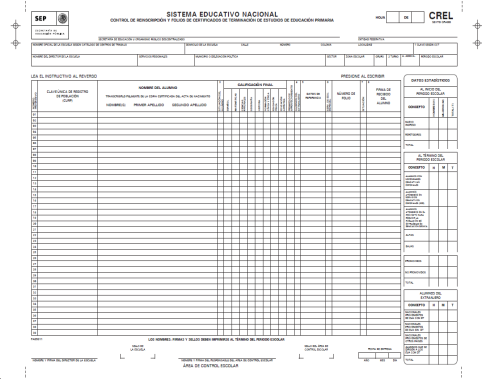 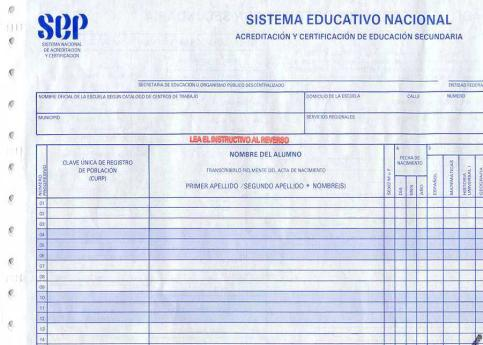 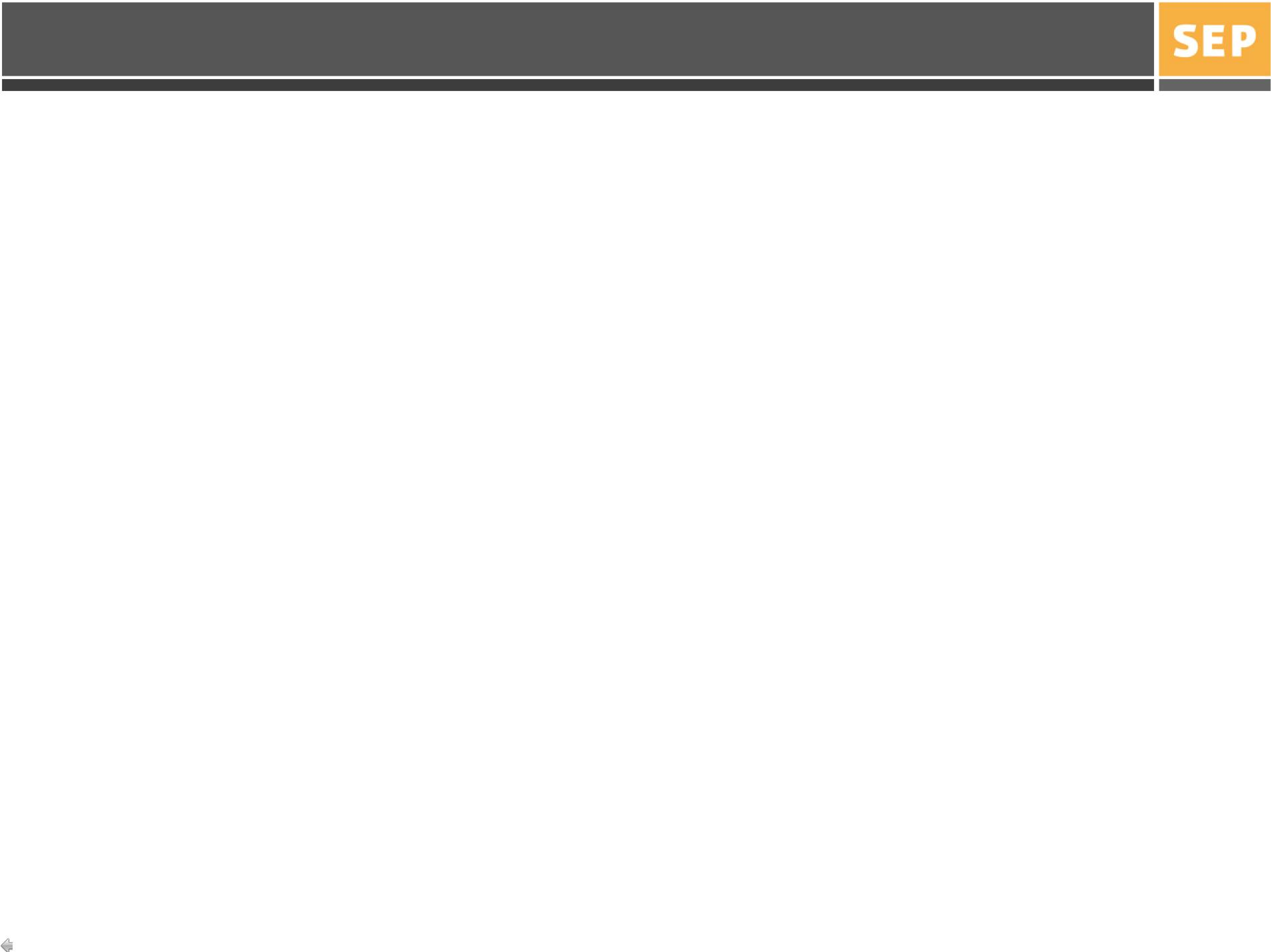 TRANSITORIO
CUARTO.- Durante el proceso de generalización gradual de la asignatura Segunda Lengua: Inglés, además de la Cartilla, se podrá entregar una certificación nacional de nivel de inglés.

Este reporte de evaluación en el aula, que será conocido  como CENNI-Escolar, podrá también entregarse respecto  Otros Idiomas que se impartan  en los establecimientos  educativos
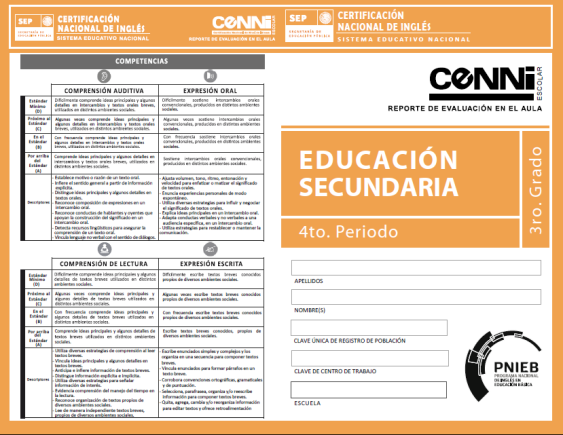 La DGAIR	deberá establecer y difundir normas correspondientes al control escolar, que regulen la acreditación y certificación del CENNI-Escolar, así como, la emisión de constancias, certificados y diplomas oficiales  de  competencia  lingüística, los  cuales, serán en lo general conocidos como Certificación Nacional de Nivel de Idioma (CENNI).
 
Dicha certificación deberá  estar referida a estándares internacionales en materia de competencia lingüística, y podrá expedirse a educandos de los distintos tipos y servicios educativos, así como a cualquier persona con base en evaluaciones externas al efecto autorizadas o reconocidas por la autoridad educativa competente.
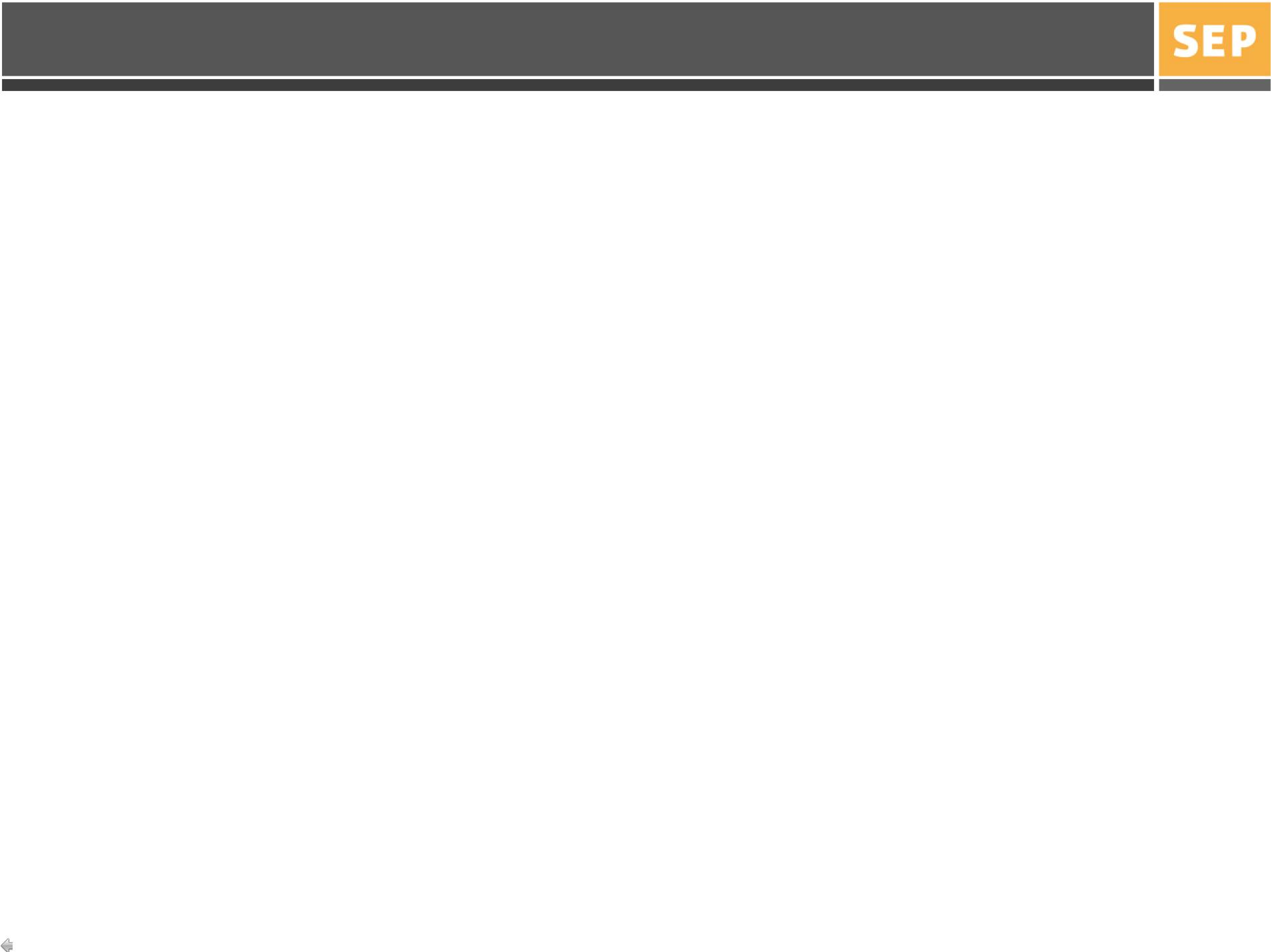 TRANSITORIO
QUINTO.- Transcurrido un año de la entrada en vigor del presente Acuerdo, será revisado por la Secretaría de Educación Pública en coordinación con las autoridades educativas locales, a efecto de evaluar su aplicación y, en su caso, publicar en el Diario Oficial de la Federación las actualizaciones correspondientes.
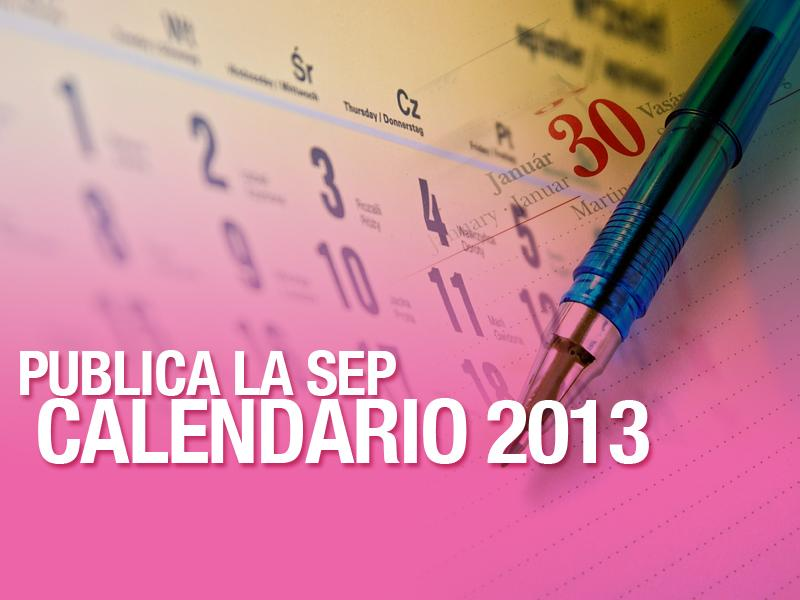